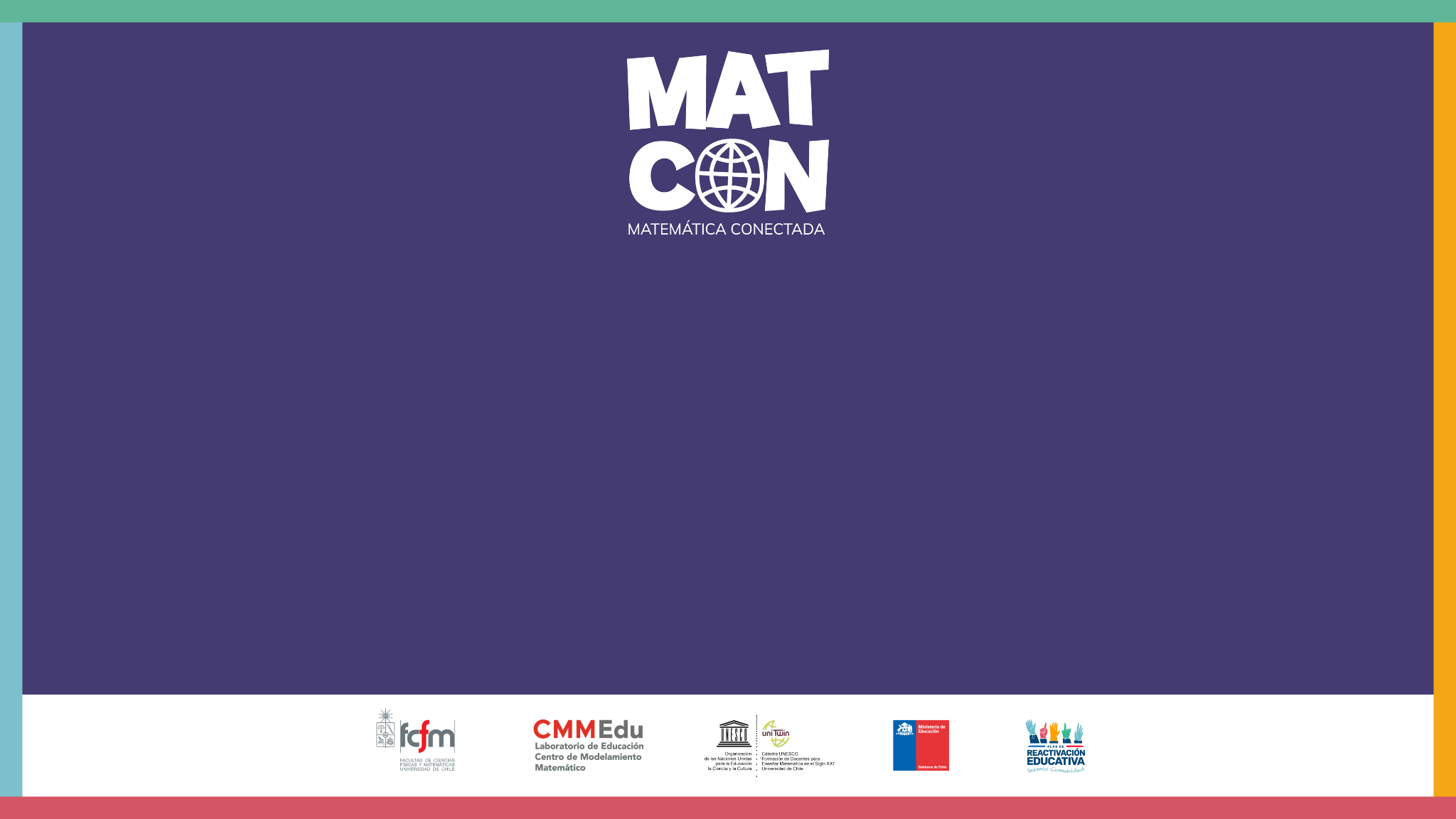 Urgencias respiratorias
Video: Estadística y salud
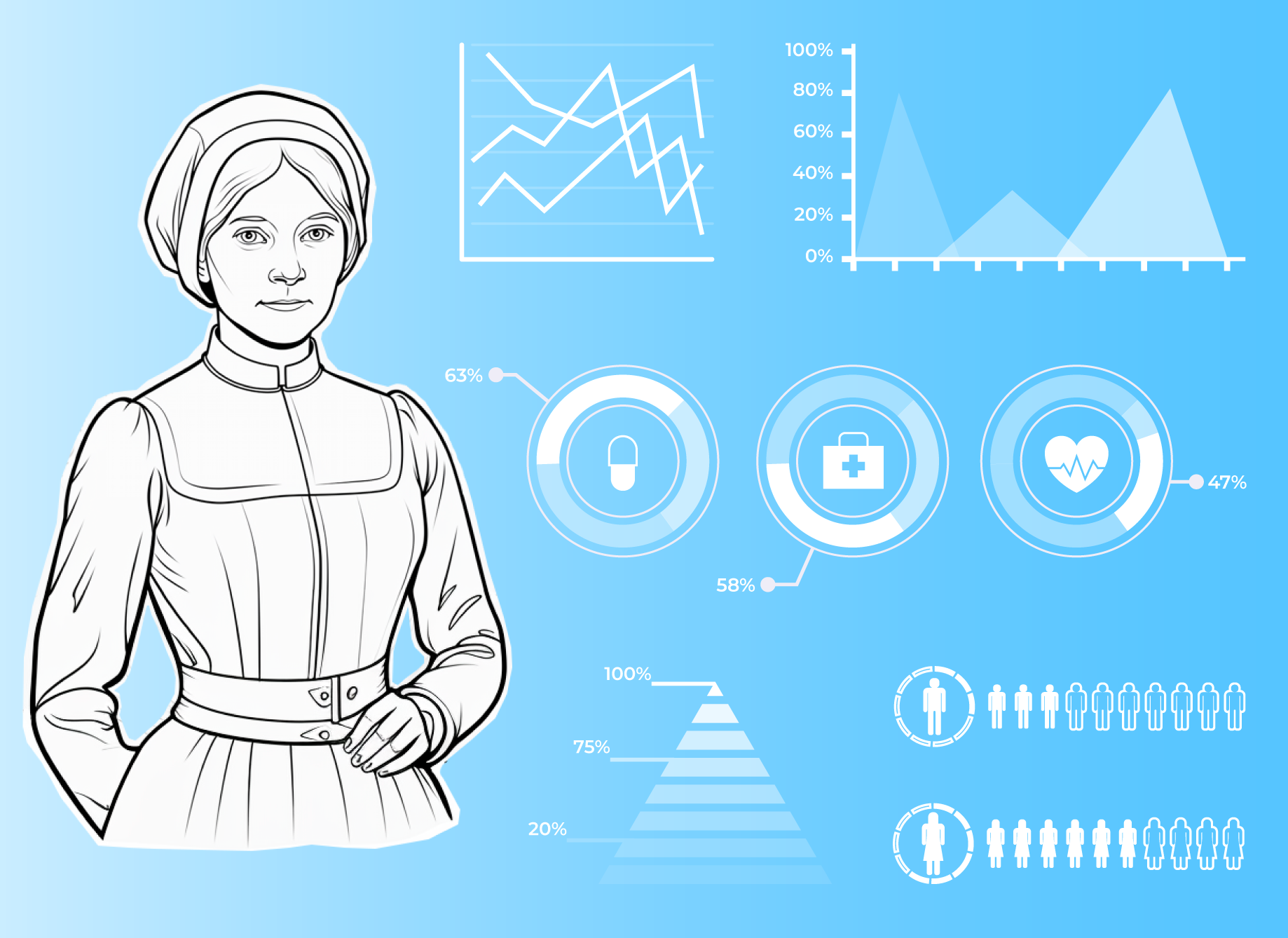 *Imagen referencial de la situación
‹#›
[Speaker Notes: *Observación para el docente → Si tiene el video descargado en su computador, puede editar la presentación para generar un hipervínculo al video desde la diapositiva]
Video: Estadística y salud
¿Cuáles fueron los aportes de Florence Nightingale? 
¿Cómo podría aportar la estadística a la salud pública de un país?
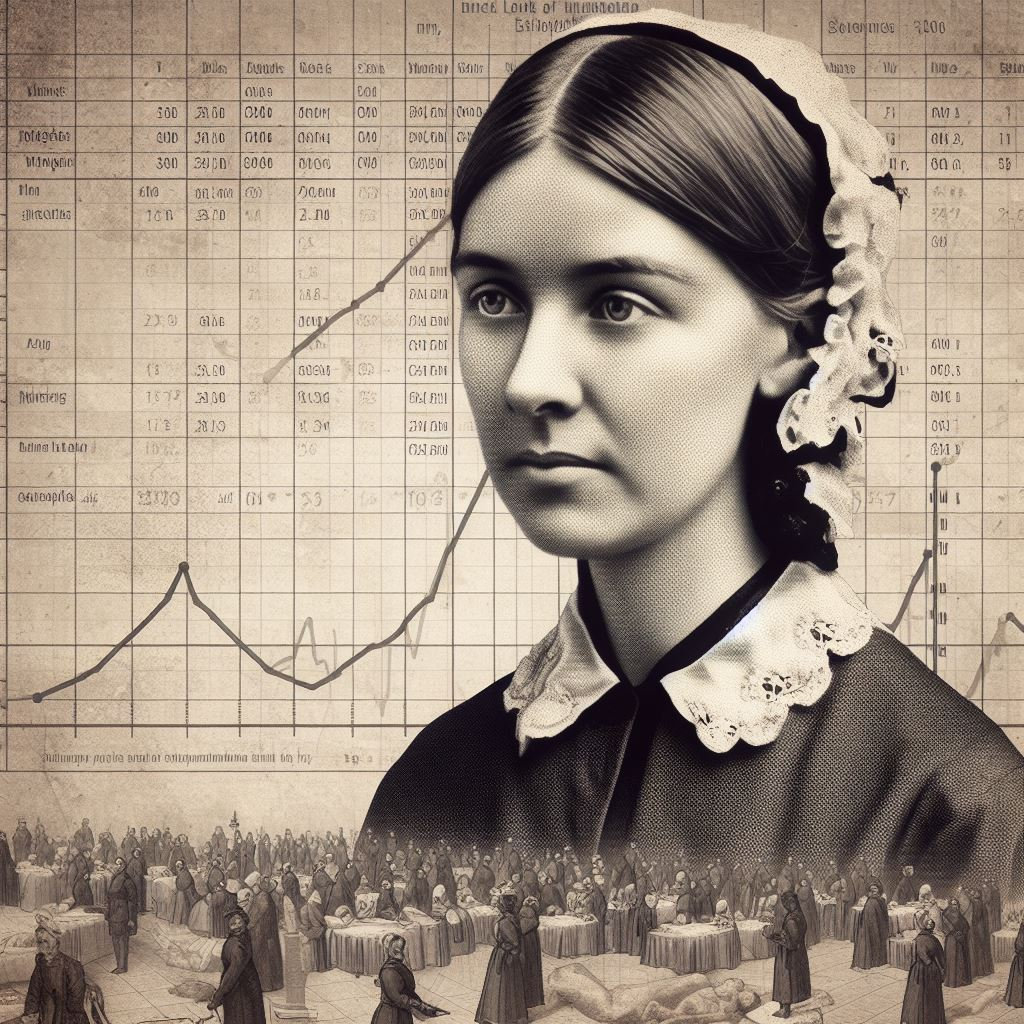 ‹#›
Presentación del problema
En determinados períodos del año, las consultas de urgencia saturan el sistema de salud por afecciones respiratorias. Además, algunas de estas consultas derivan en hospitalización, reduciendo la cantidad de camas disponibles.
Para anticipar la necesidad de recursos hospitalarios en estos períodos, es importante estudiar cómo varían las hospitalizaciones respiratorias en función de las consultas respiratorias en los servicios de urgencia pediátrica en distintos meses del año.
Presentación del problema
¿Cómo creen que influye el período del año en la demanda hospitalaria?

¿Has escuchado cuando dicen que en cierto hospital hay “tantas” camas ocupadas?, ¿qué crees que significa eso?, ¿será lo mismo para todos los períodos del año?, ¿de qué depende que haya más o menos camas disponibles?
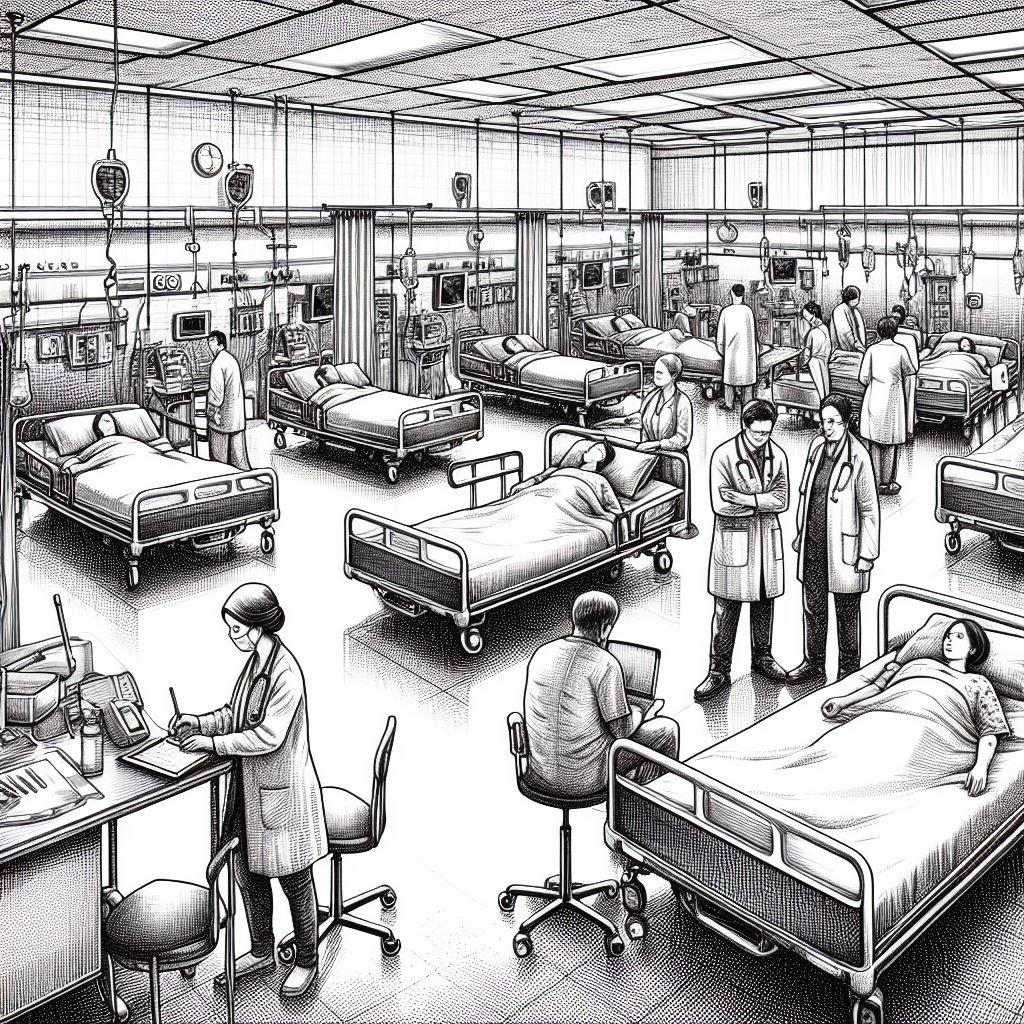 Actividad 1
¿Cuántas urgencias del tipo respiratorio hubo el 3 de julio de 2019? ¿Cuántas de estas requirieron hospitalización?
Actividad 1
¿Cuántas urgencias del tipo respiratorio hubo el 3 de julio de 2019? ¿Cuántas de estas requirieron hospitalización?
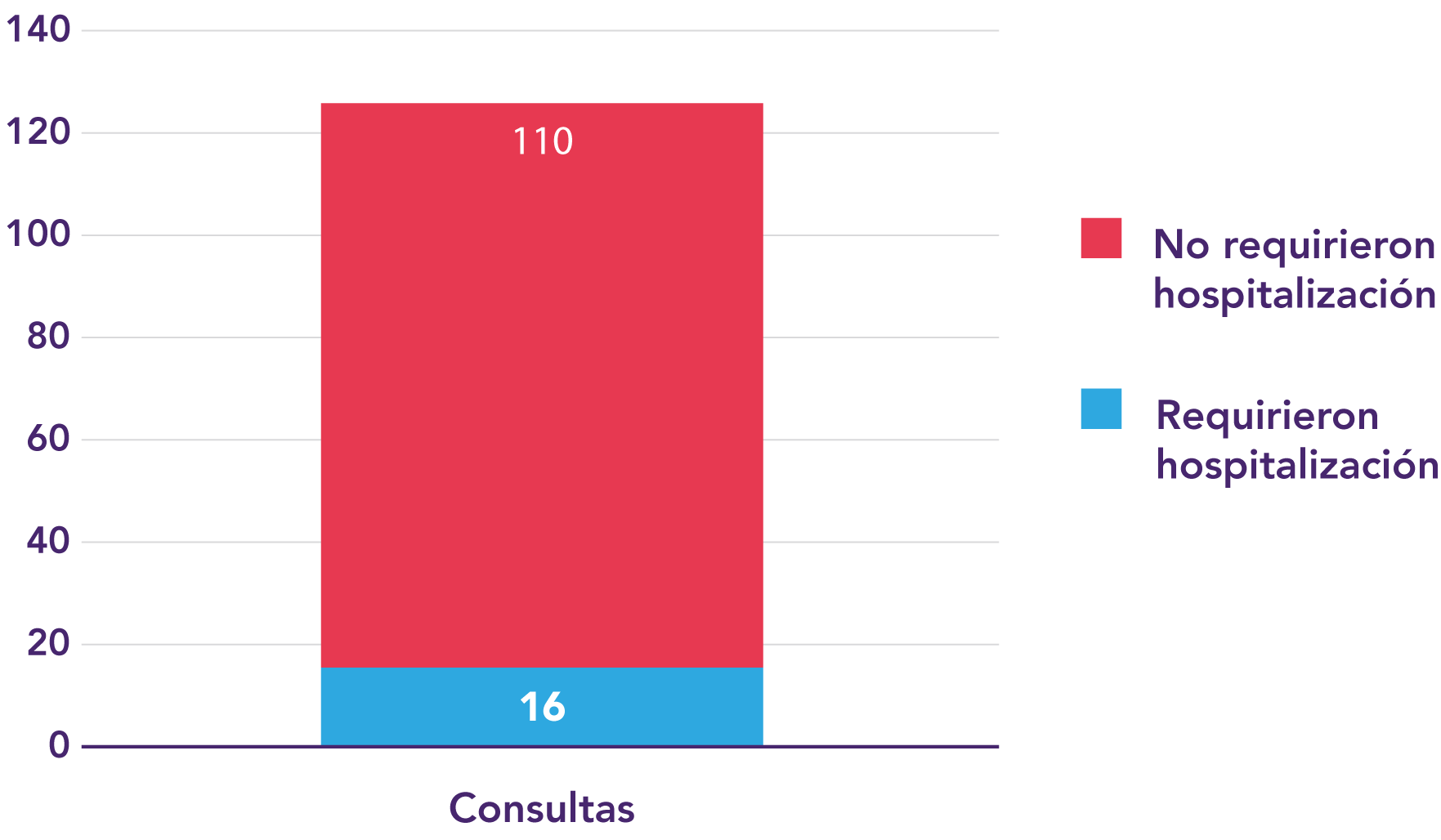 El 03 de julio de 2019 hubo 126 consultas de urgencias a causa del sistema respiratorio y 16 requirieron hospitalización.
Actividad 1
En 2019, ¿cuántas consultas respiratorias de urgencia más que en marzo  se realizaron en julio?
Actividad 1
En 2019, ¿cuántas consultas respiratorias de urgencia más que en marzo  se realizaron en julio?
Se llevaron a cabo 1704 consultas respiratorias de urgencia más en julio que en marzo.
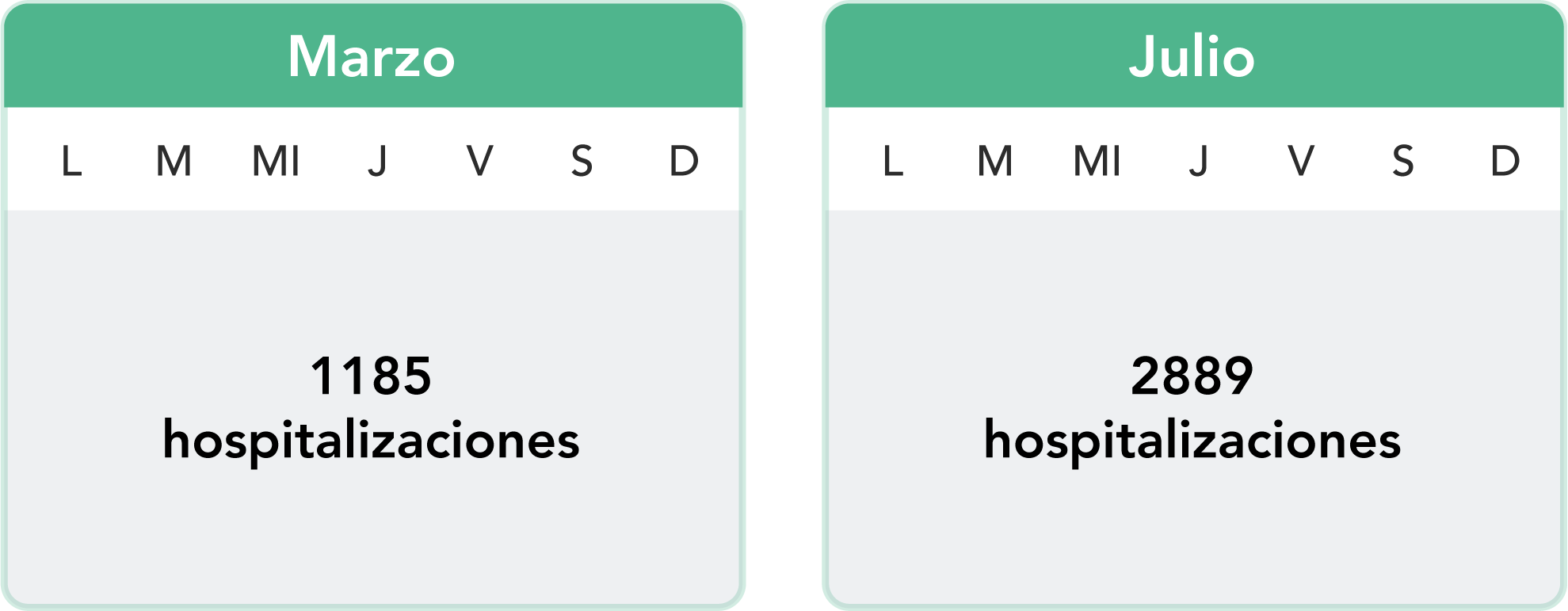 Actividad 1
¿Cuál fue la mayor cantidad de hospitalizaciones en cada mes?
Actividad 1
¿Cuál fue la mayor cantidad de hospitalizaciones en cada mes?
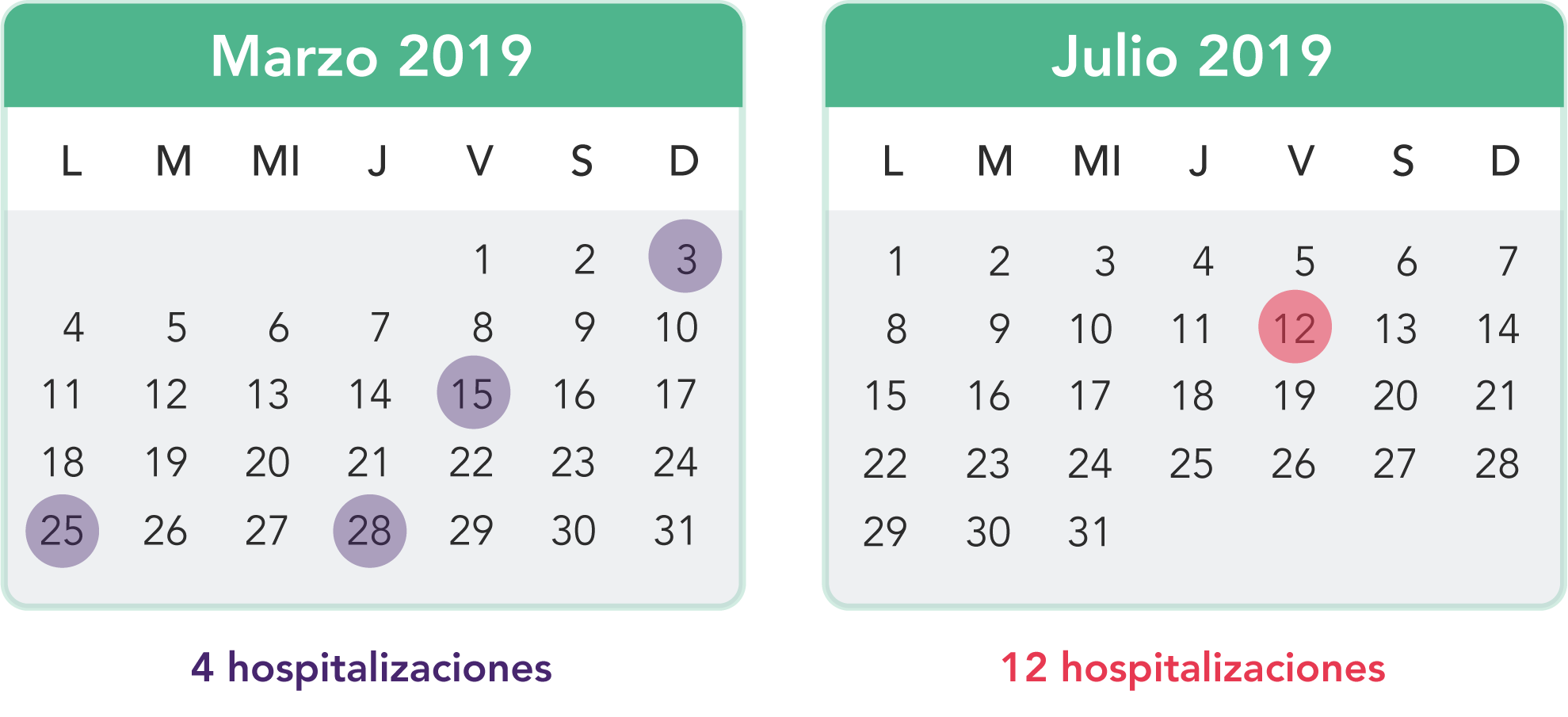 4 hospitalizaciones
30 hospitalizaciones
Nube de puntos
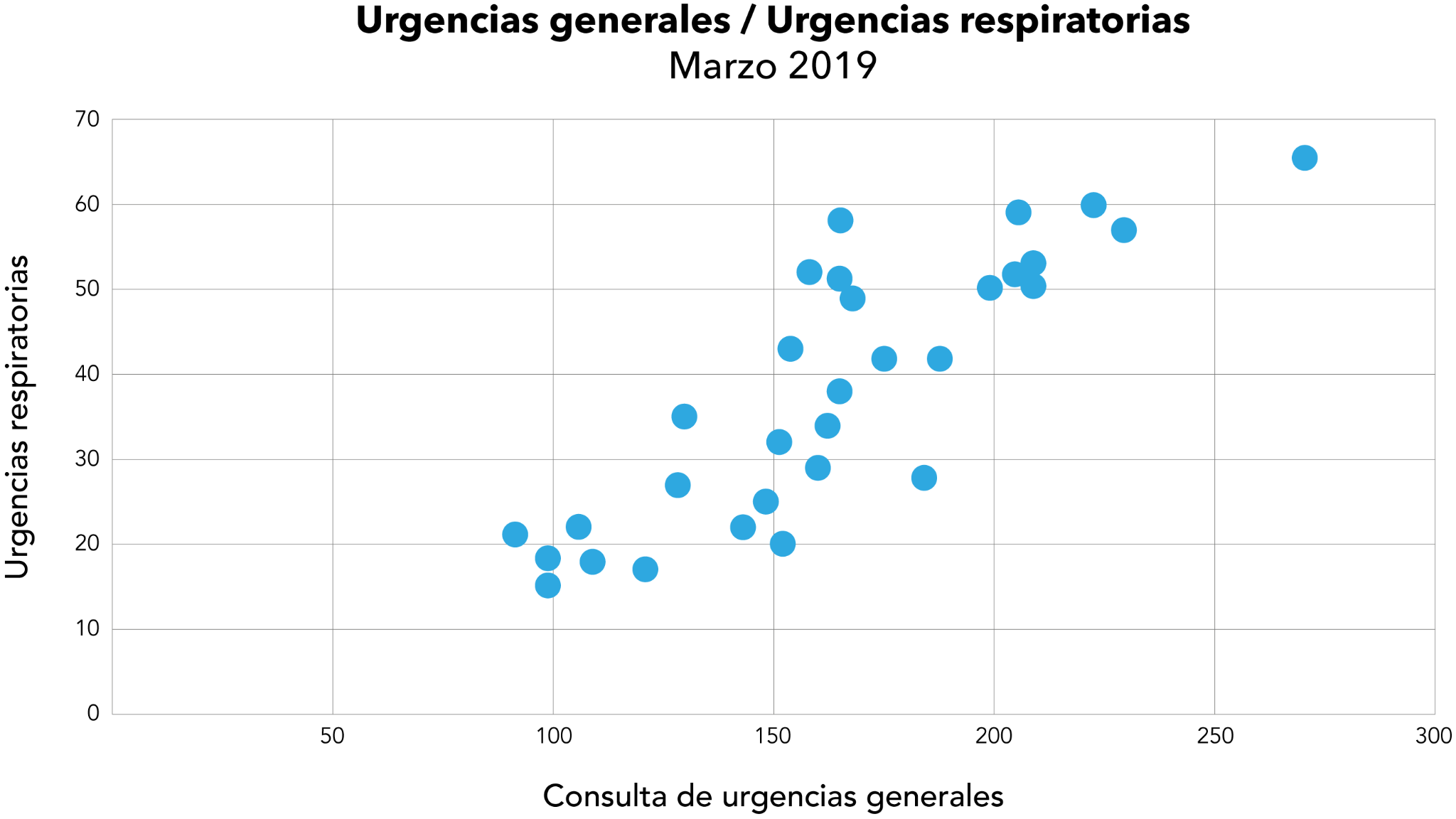 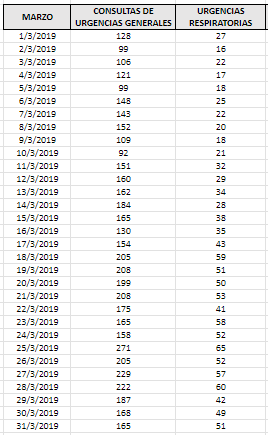 Cada variable se ubica en un eje…
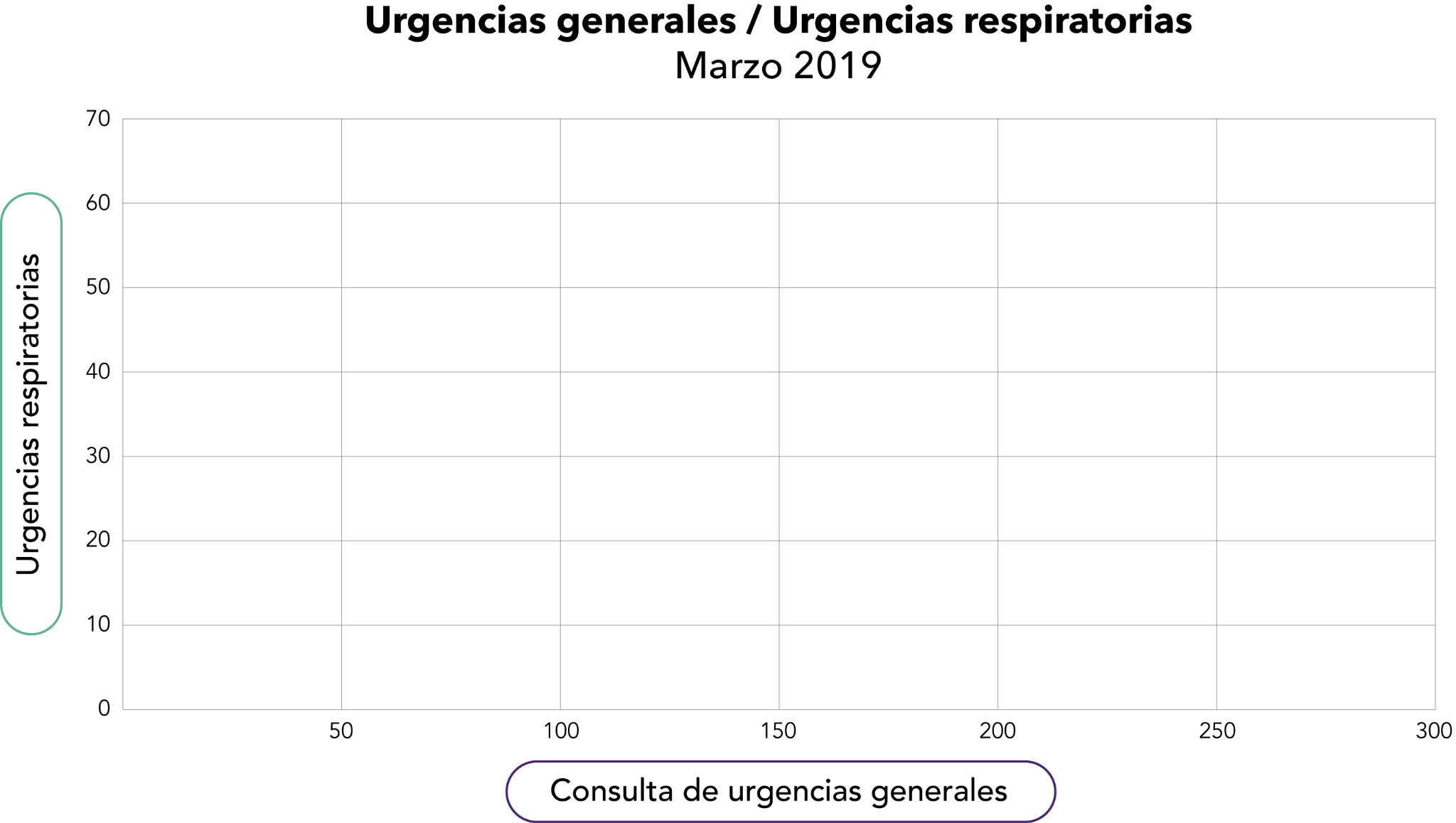 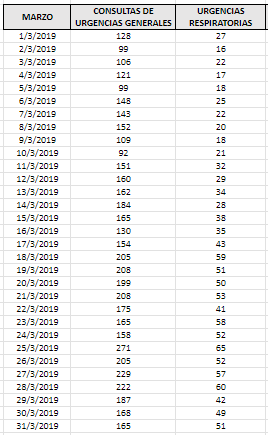 Cada dato se representa como un punto…
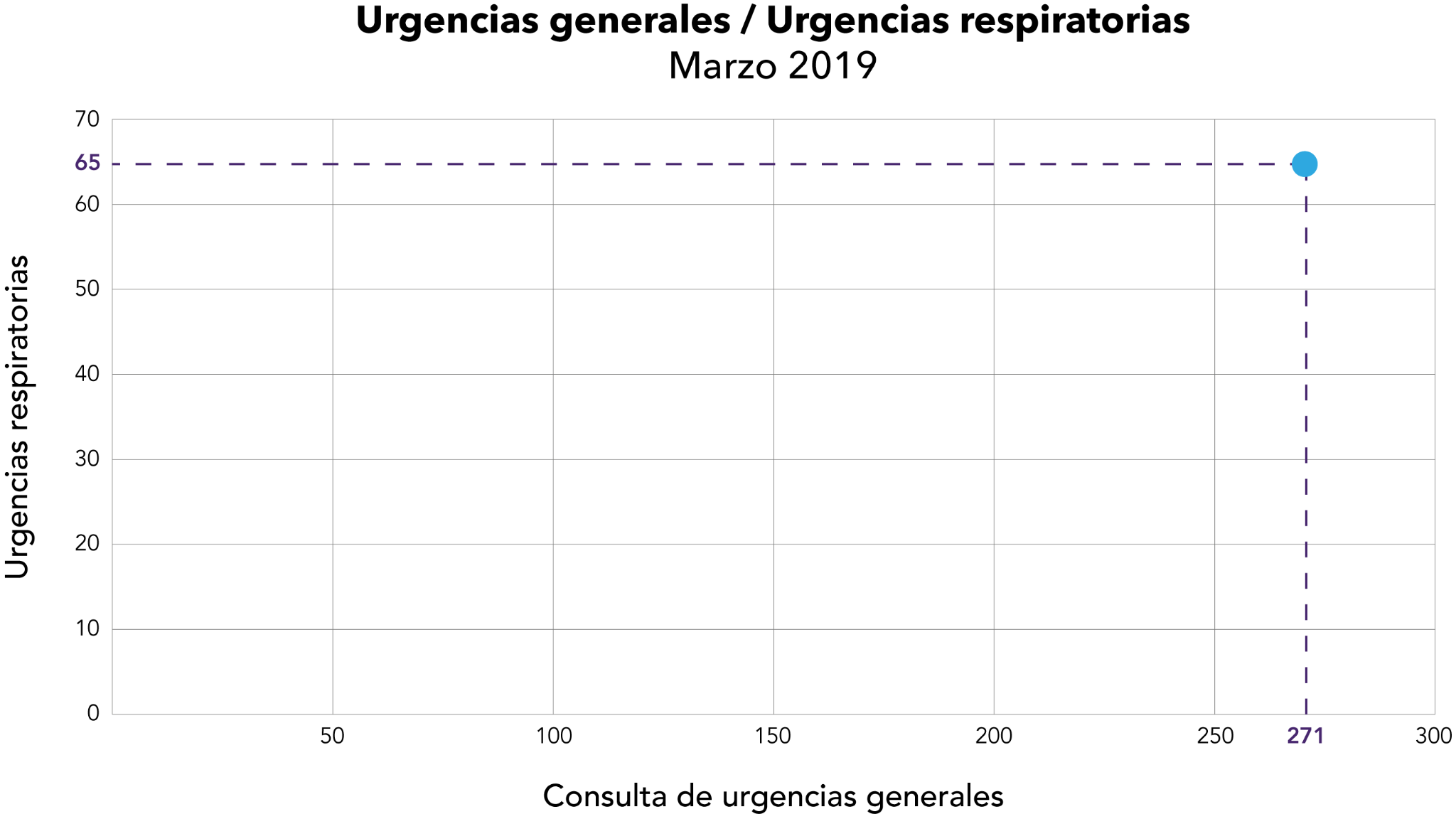 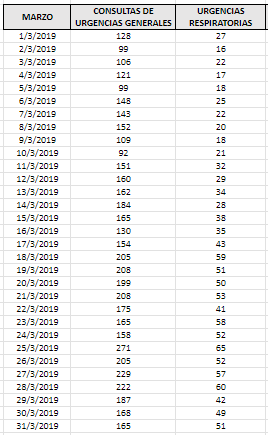 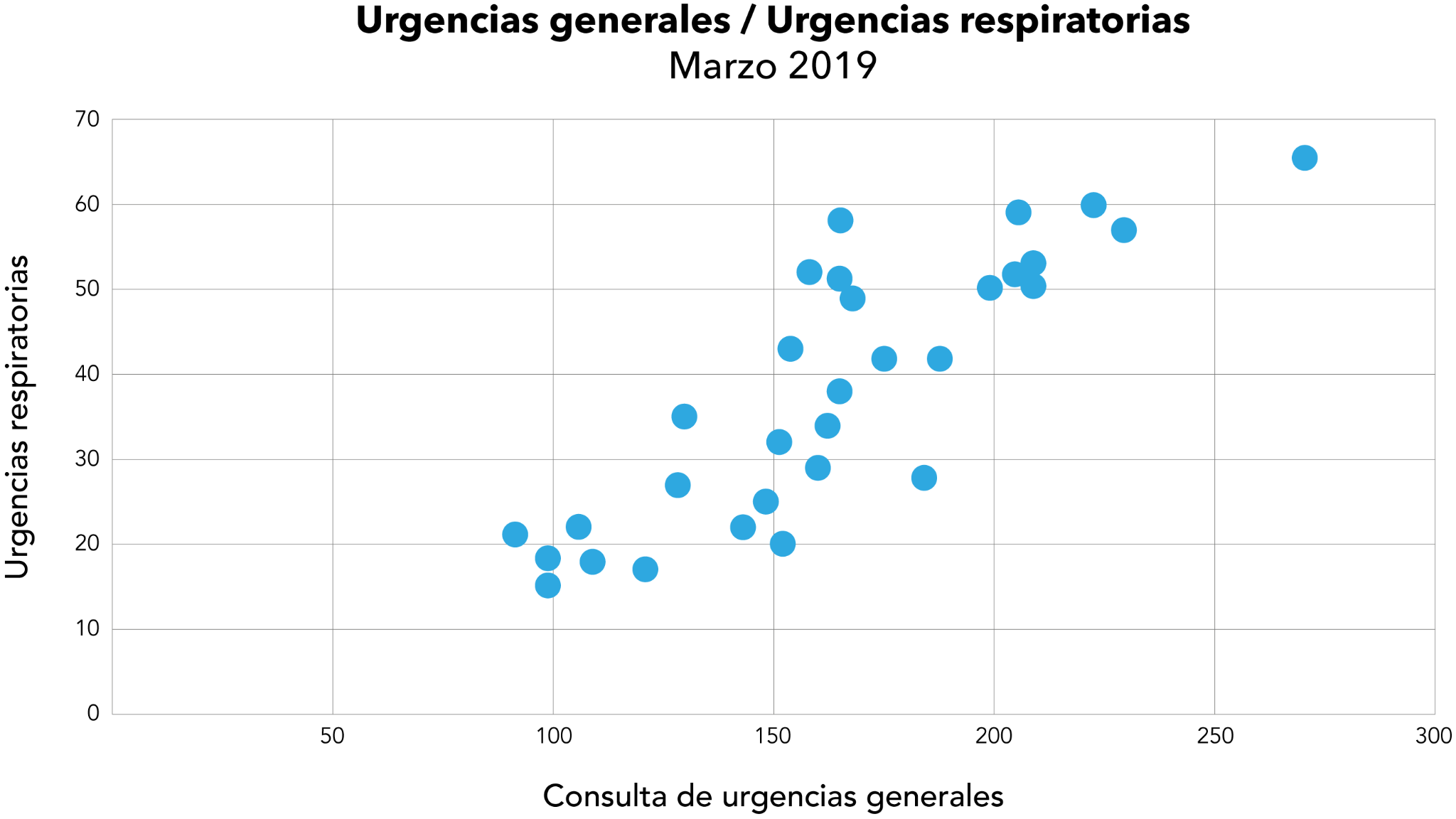 Actividad 2
Construye una nube de puntos para los primeros 10 días de marzo y de julio, estableciendo la relación entre la cantidad de urgencias respiratorias y hospitalizaciones en un único gráfico.
Incluya en su gráfico un título y el nombre de la variable representada en cada eje.
Actividad 2
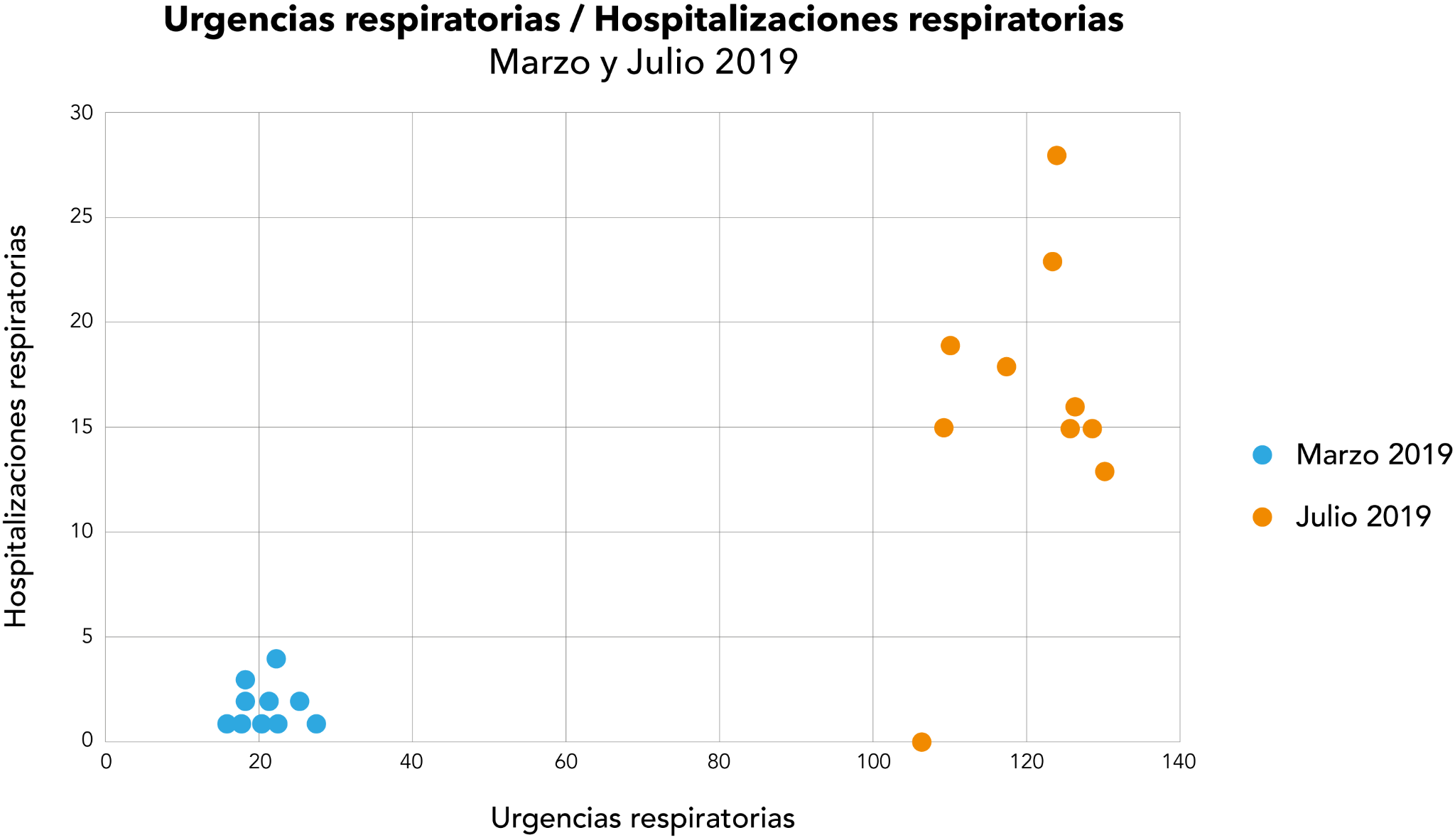 Actividad 2
a) Imagina que necesitas explicar el gráfico a un/a compañero/a que no pudo asistir a la clase. ¿Cómo describirías su contenido?
Actividad 2
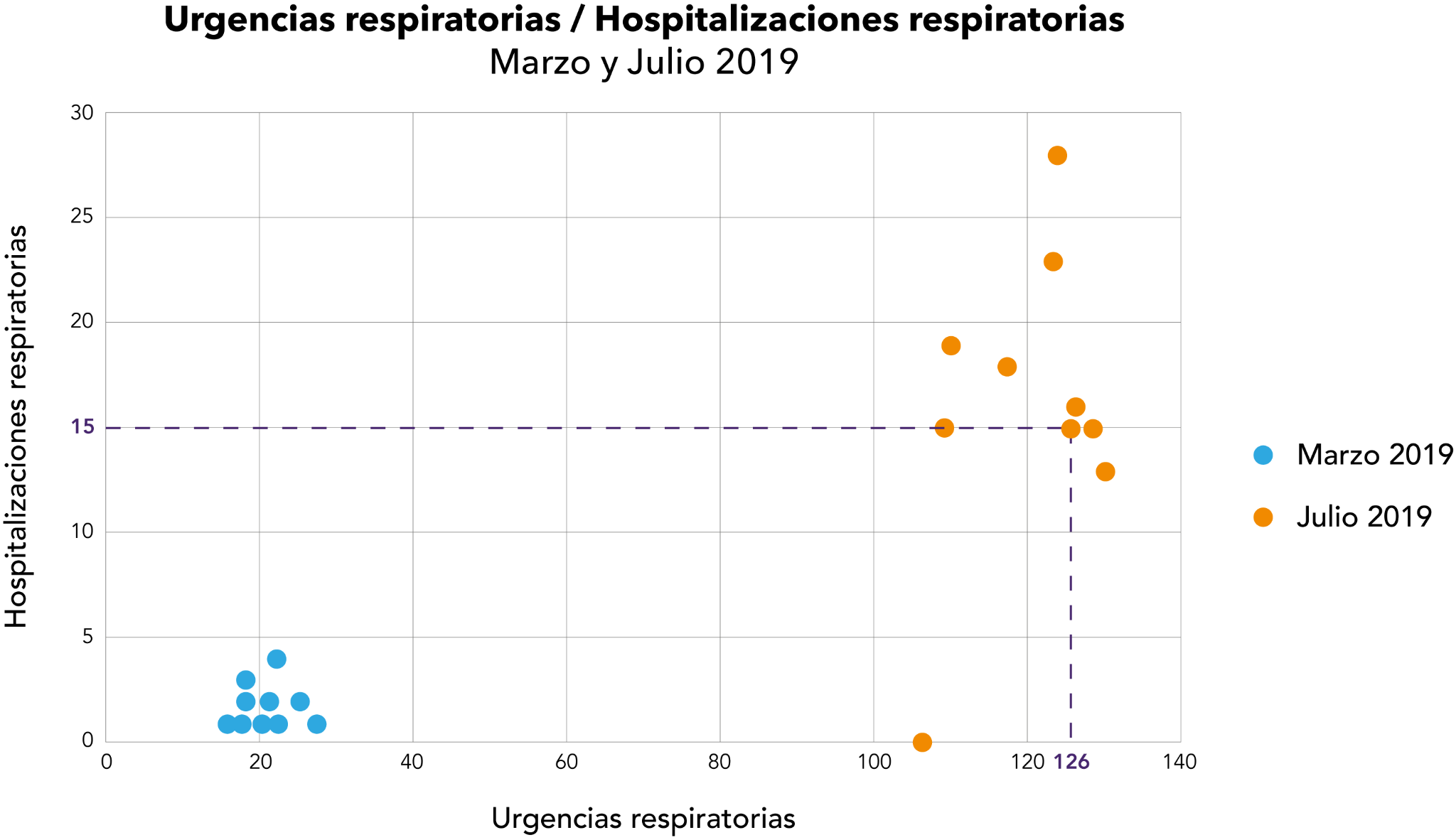 Cada punto corresponde a un día específico, por ejemplo, el punto (126, 15) corresponde al día 1 de julio de 2019. Ese punto representa que ese día hubo 126 consultas de urgencia respiratoria, de las cuales 15 terminaron en hospitalización.
Actividad 2
b) Para los 10 primeros días de marzo, ¿hubo algún día con más de 5 hospitalizaciones?
Actividad 2
b) Para los 10 primeros días de marzo, ¿hubo algún día con más de 5 hospitalizaciones?
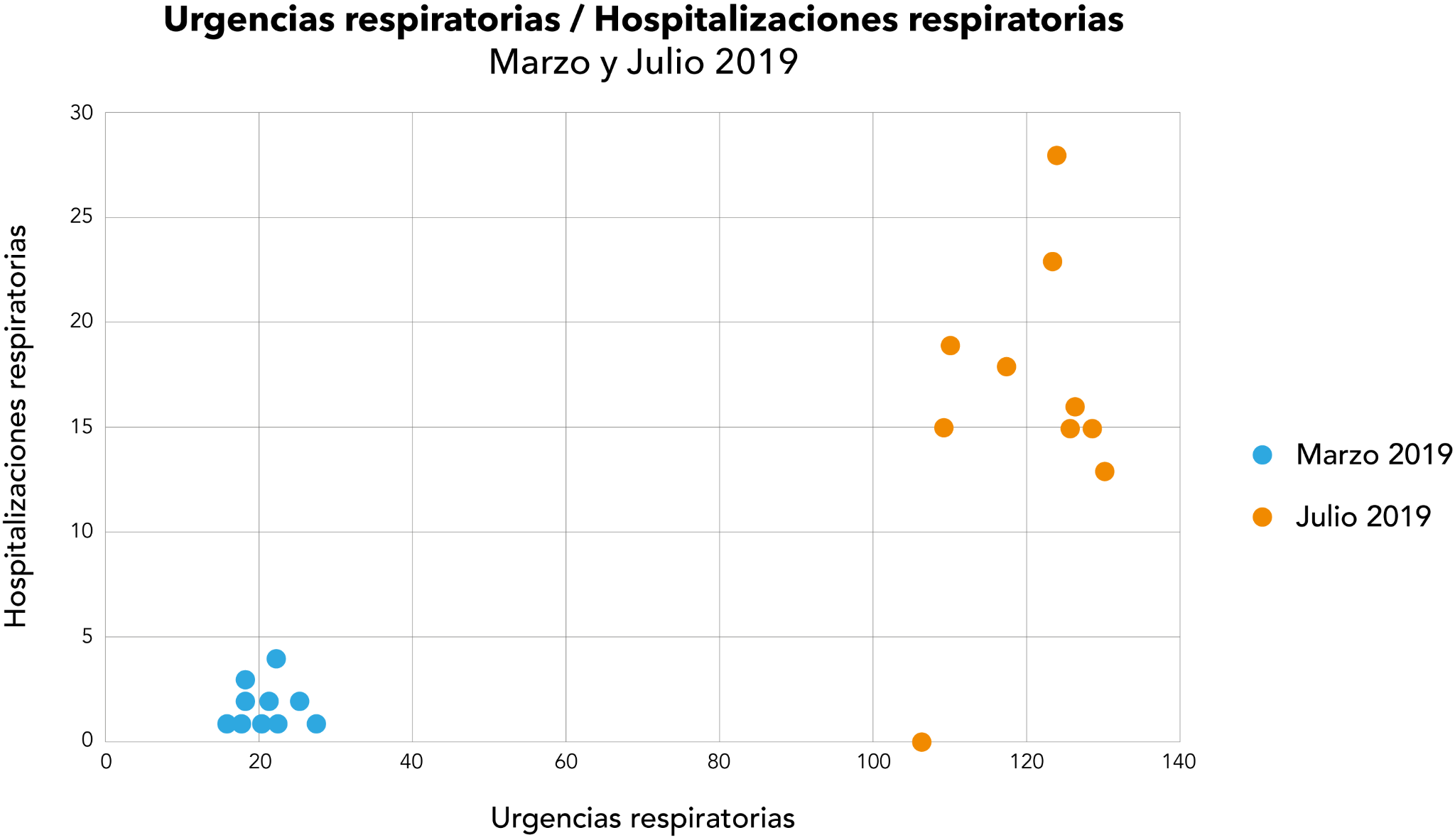 En ningún día de marzo hubo más de 5 hospitalizaciones.
Actividad 2
c) Para los 10 primeros días de julio, ¿cuántos días hubo entre 100 y 120 consultas de urgencias? ¿Y entre 120 y 140?
Actividad 2
c) Para los 10 primeros días de julio, ¿cuántos días hubo entre 100 y 120 consultas de urgencias? ¿Y entre 120 y 140?
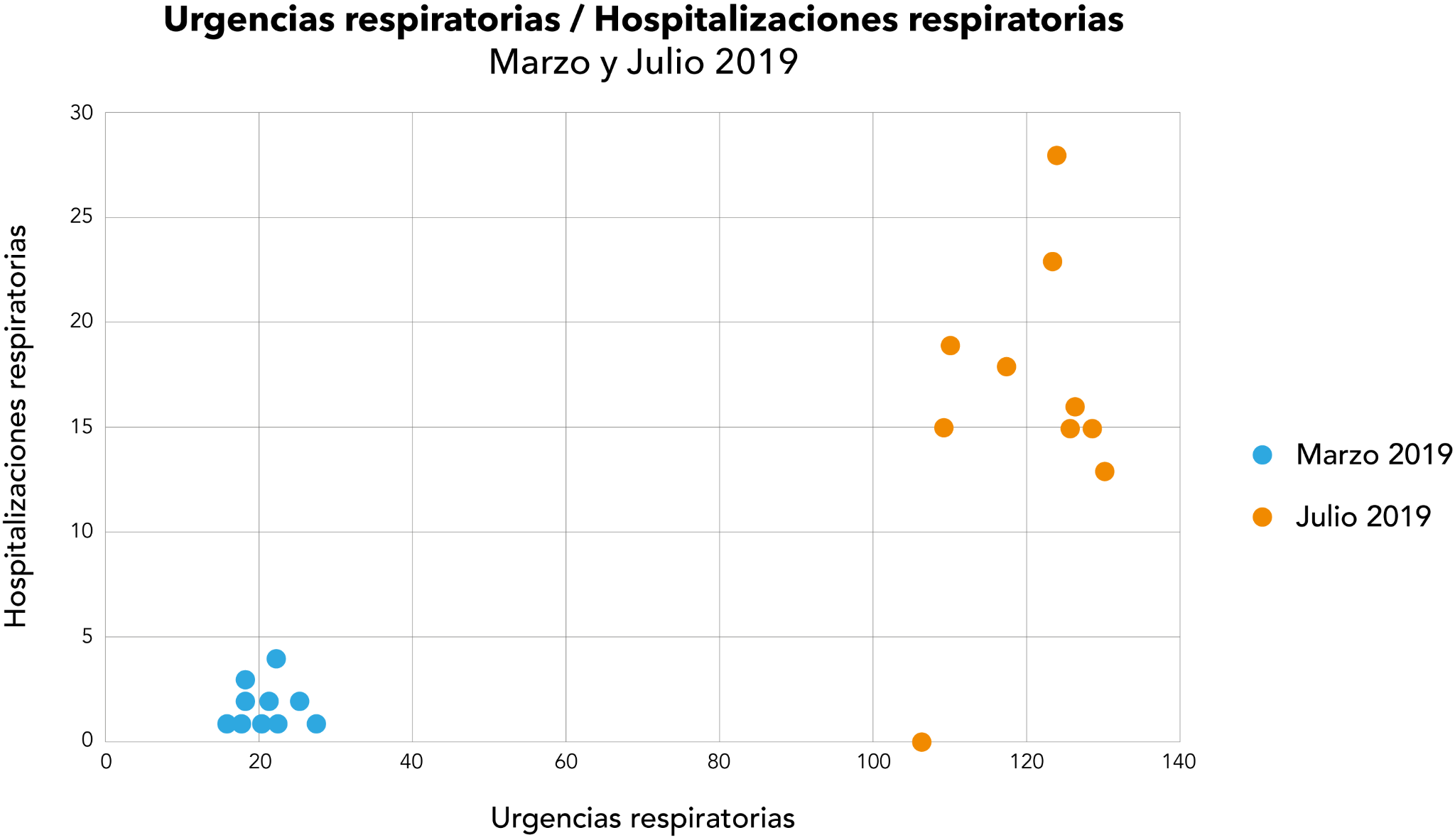 6 días
4 días
Actividad 2
d) Para los 10 primeros días de julio, ¿observas algún punto que te llame la atención? ¿Por qué?
Actividad 2
d) Para los 10 primeros días de julio, ¿observas algún punto que te llame la atención? ¿Por qué?
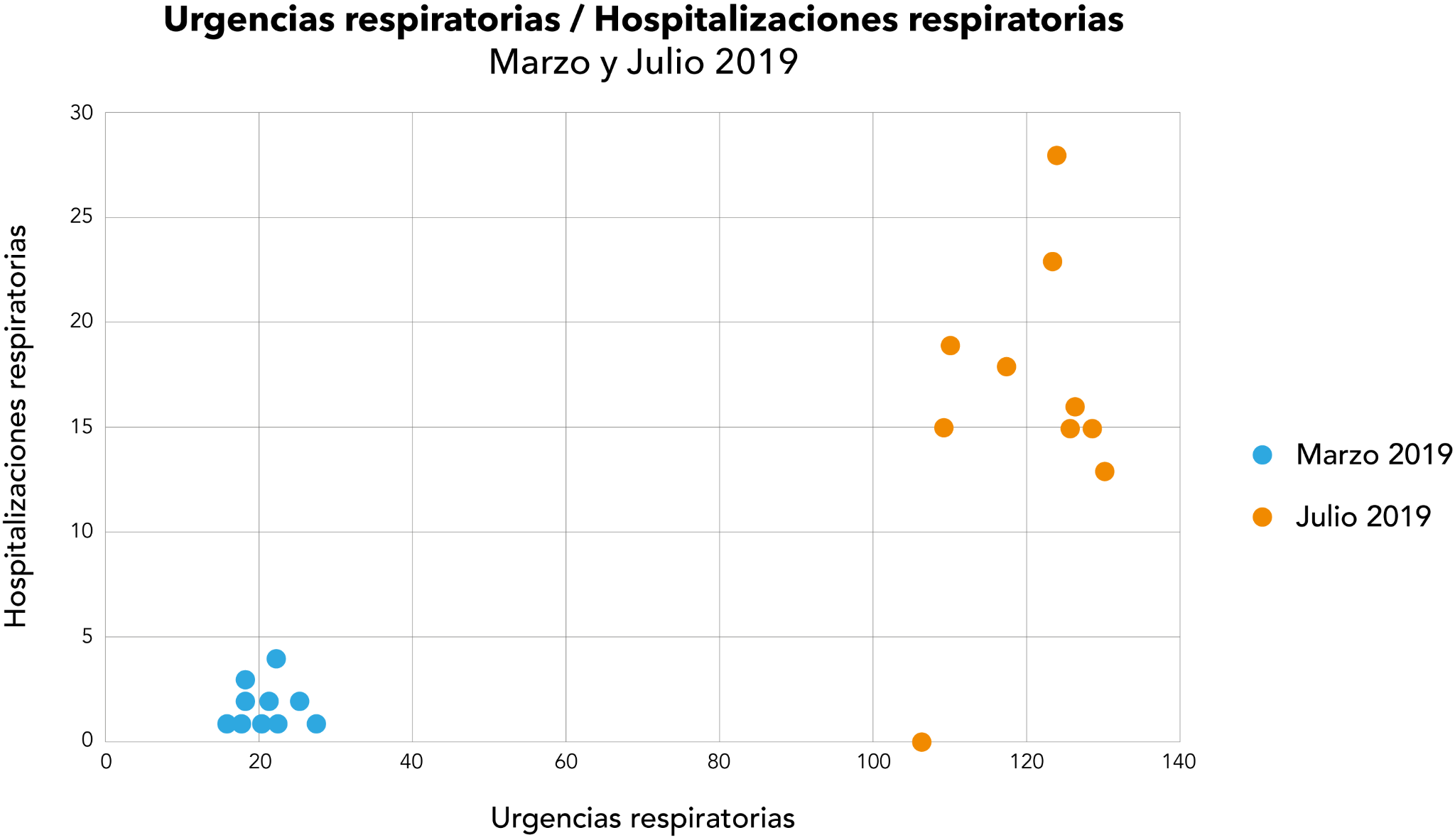 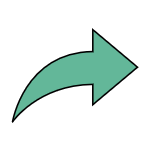 Dato atípico
Actividad 2
Si ahora quisiéramos representar gráficamente las urgencias respiratorias y  hospitalizaciones respiratorias de todos los días de un mes o incluso todos los días del año, ¿sería posible realizar este proceso manualmente? Fundamenta.
Actividad 2
Si ahora quisiéramos representar gráficamente las urgencias respiratorias y  hospitalizaciones respiratorias de todos los días de un mes o incluso todos los días del año, ¿sería posible realizar este proceso manualmente? Fundamenta.
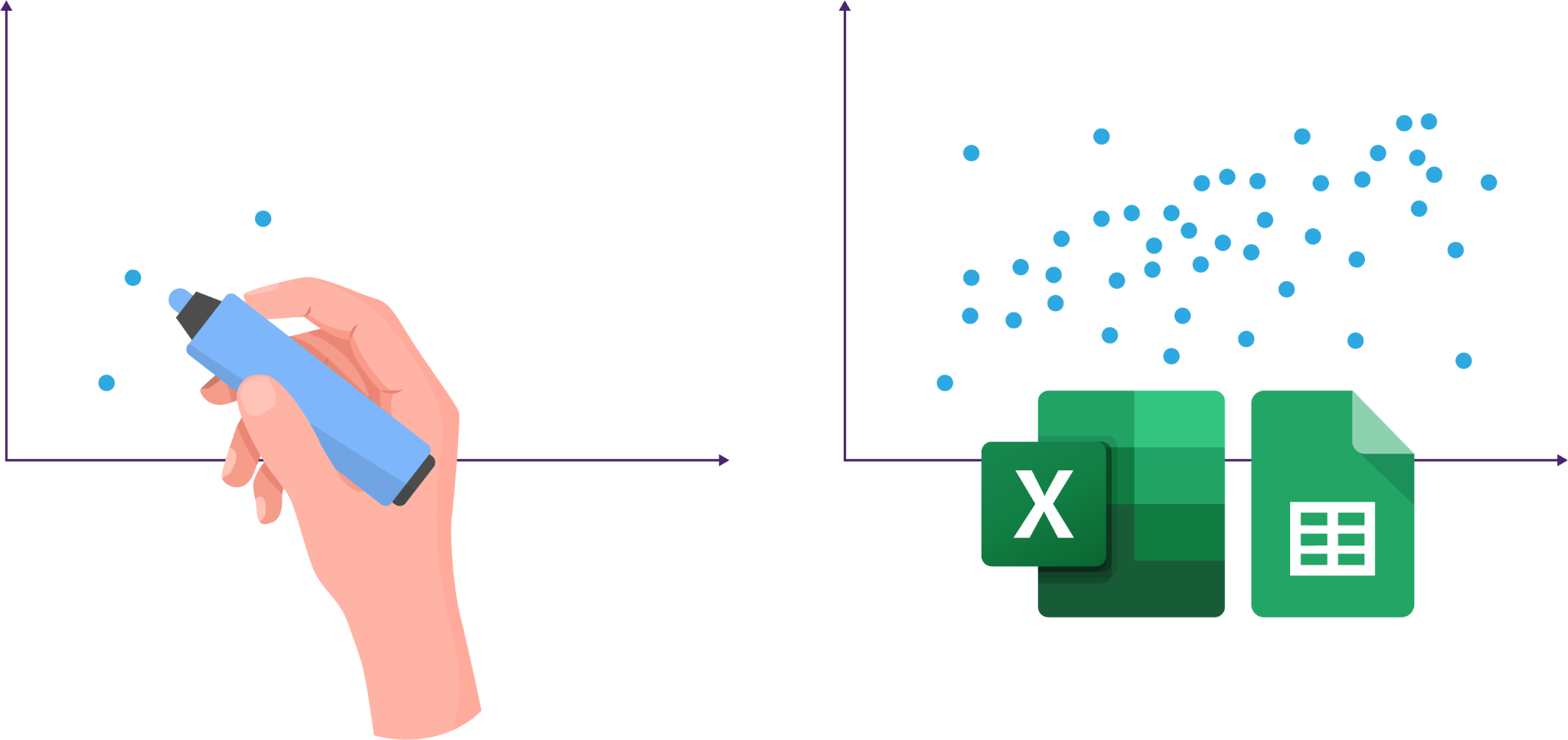 Técnicamente es posible, pero construirlo manualmente:
Es extremadamente laborioso
Es propenso a errores
Actividad 3
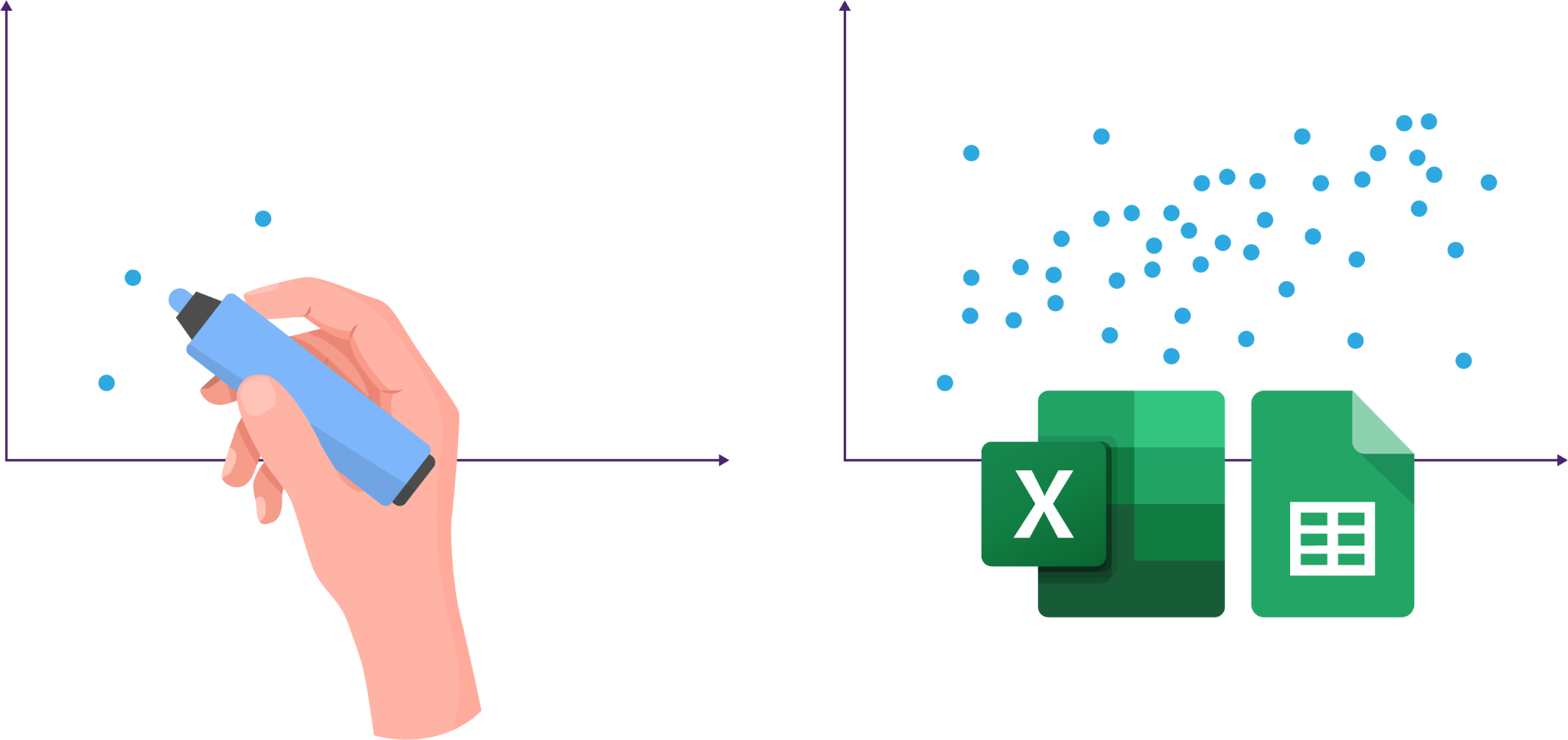 Construcción de nube de puntos con Hojas de cálculo de Google
Paso 1: Inserta el gráfico
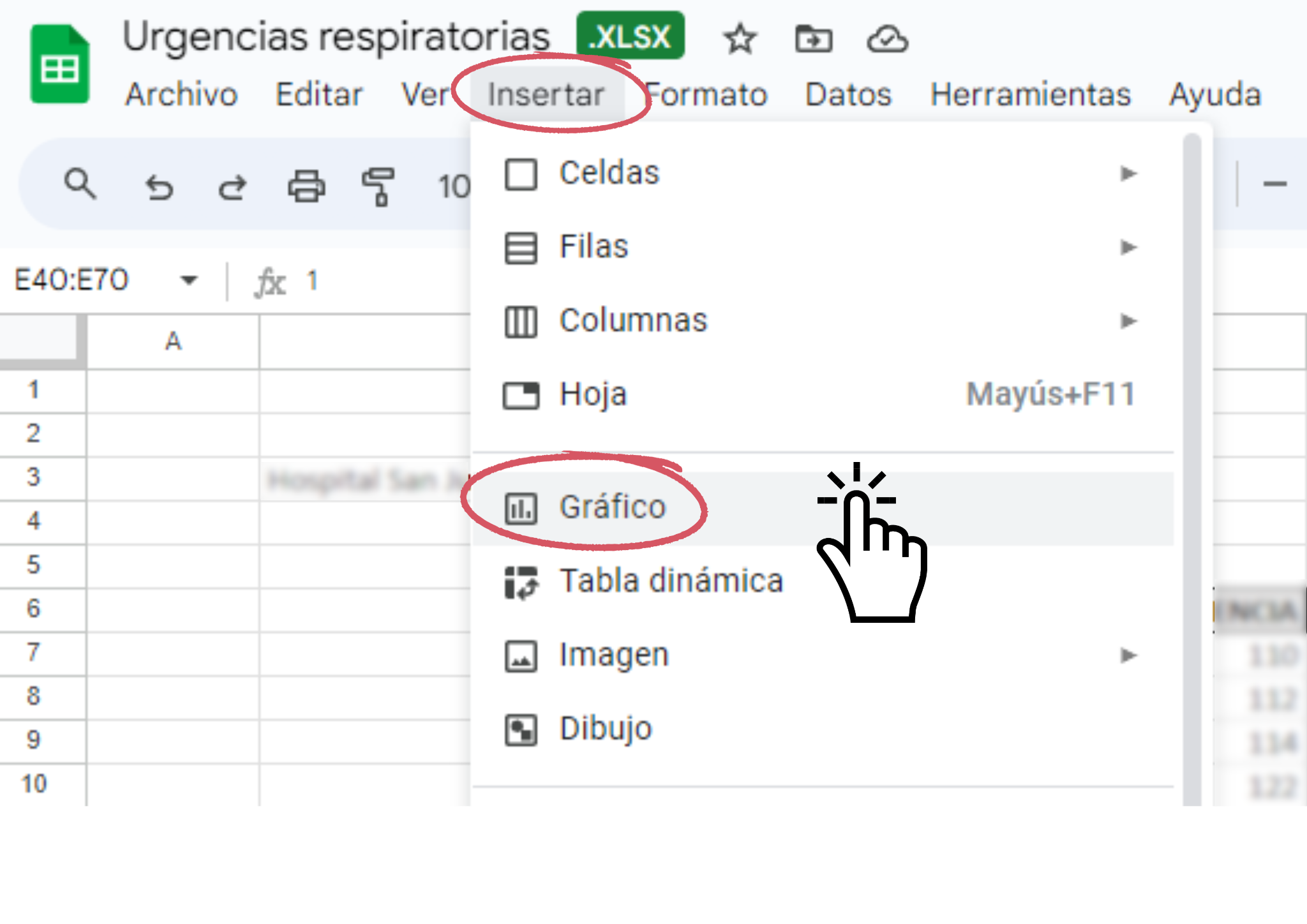 Desde Insertar selecciona la opción Gráfico
Paso 2: Selecciona el tipo de gráfico
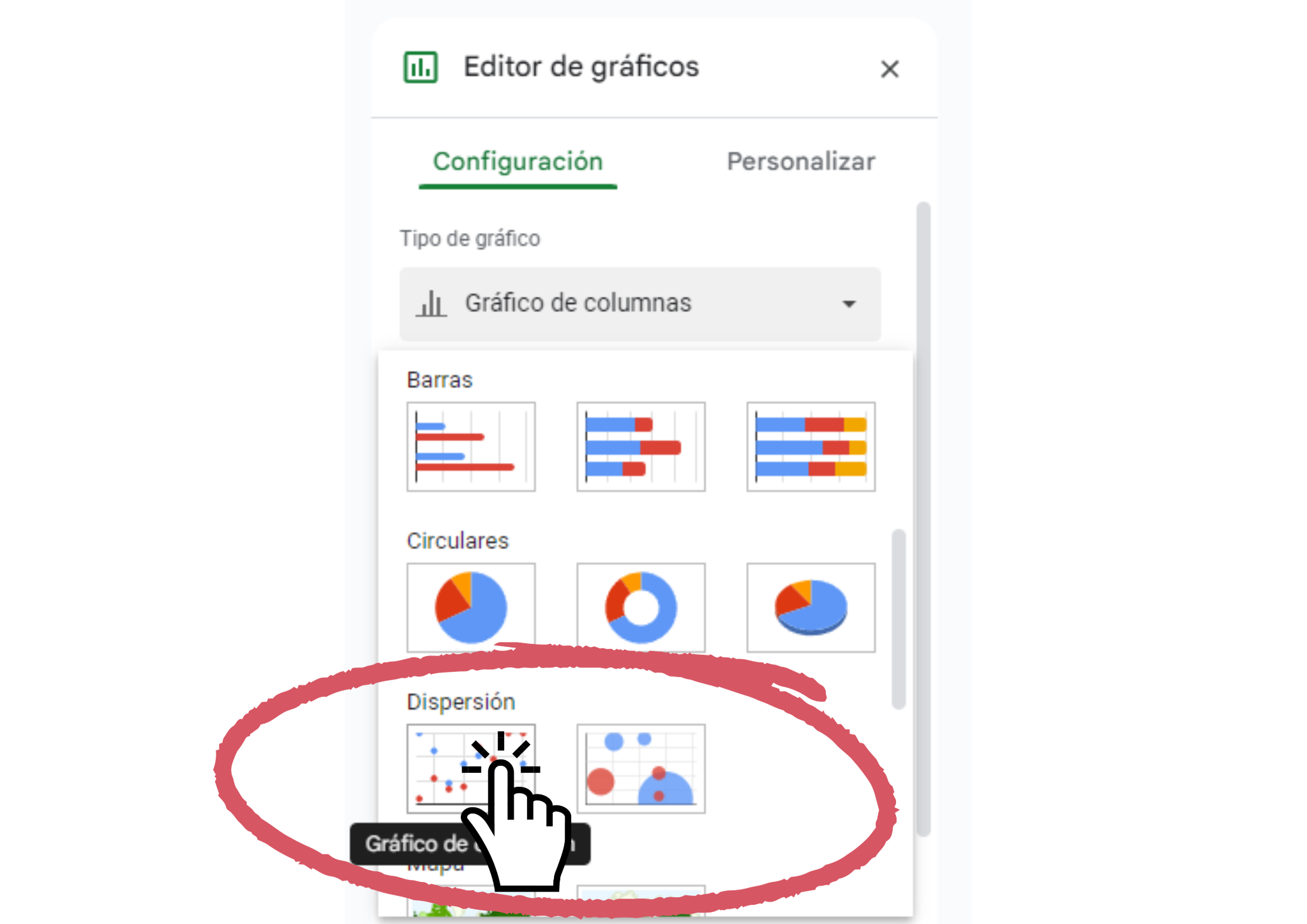 En el menú lateral (Editor de gráficos → Configuración) selecciona el gráfico de dispersión
Paso 3: Añade la variable del eje X
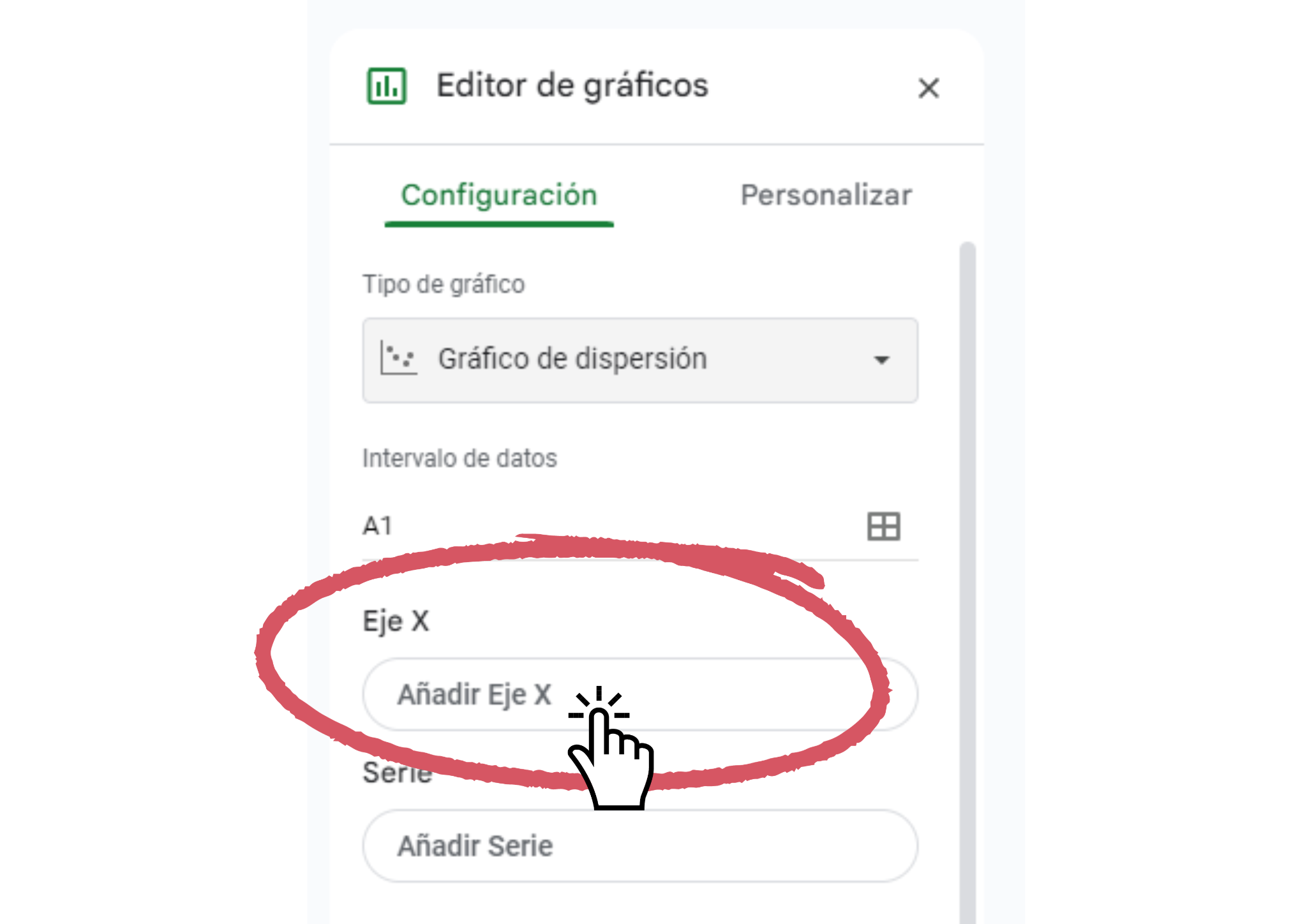 En el menú lateral (Editor de gráficos → Configuración) selecciona los datos del Eje X
(selecciona las celdas de ambos meses para la variable Total urgencias respiratorias)
Paso 4: Añade las variables del eje Y
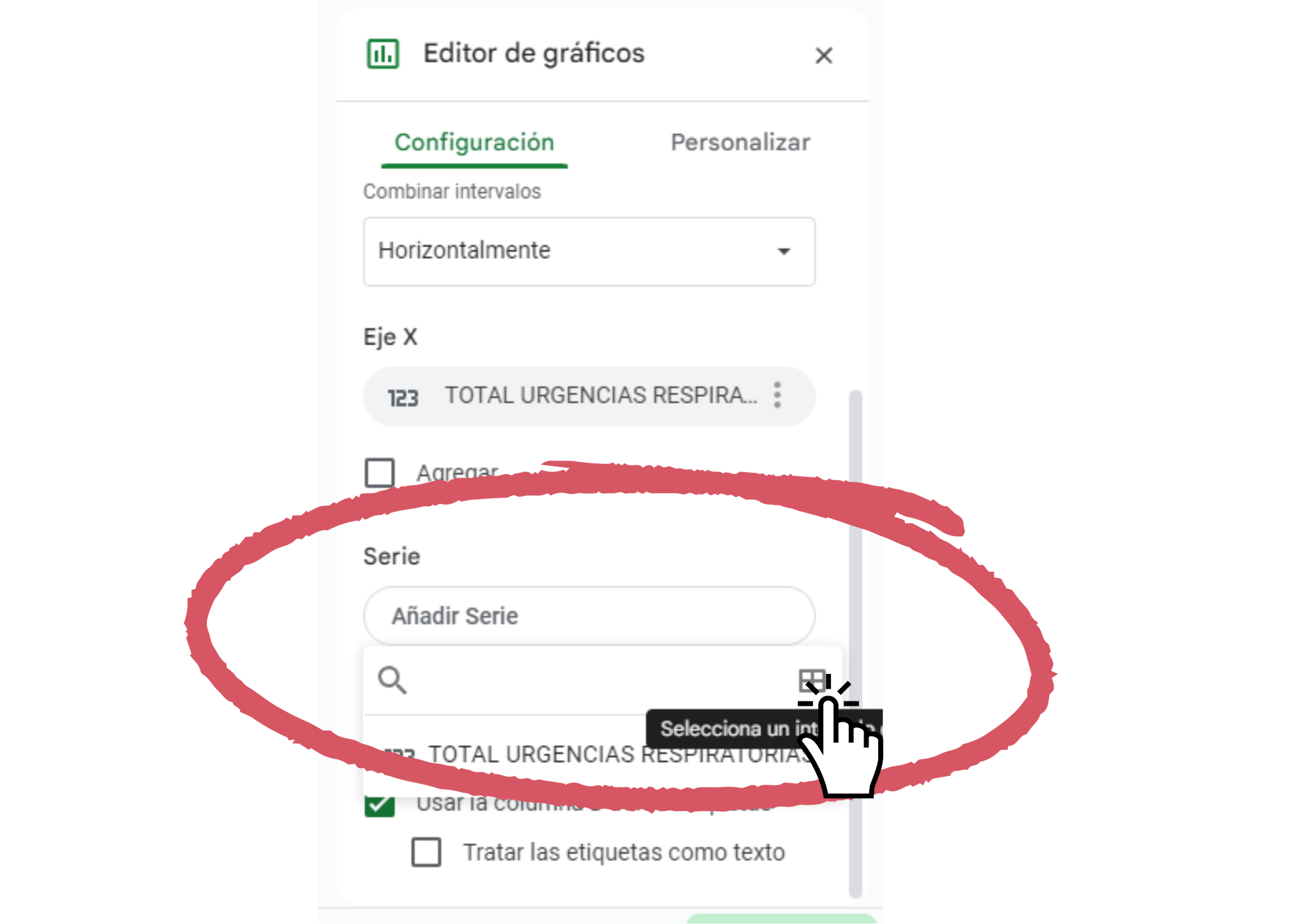 En el menú lateral (Editor de gráficos → Configuración) selecciona los datos del Eje Y en la opción Añadir Serie
(selecciona solo las celdas de marzo para la variable Hospitalizaciones respiratorias)
Paso 4: Añade las variables del eje Y
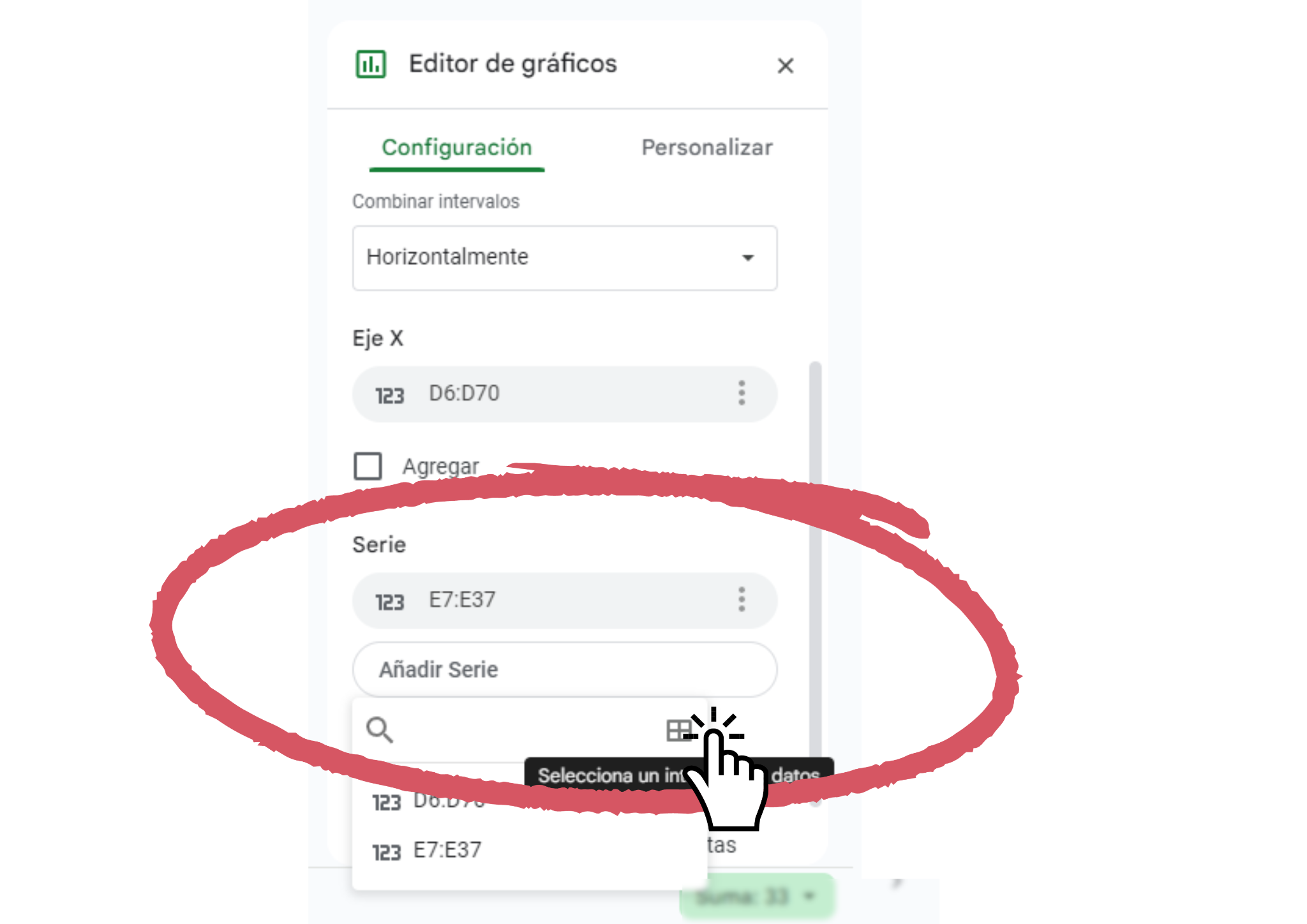 Repite el paso anterior para junio: en Añadir Serie selecciona las celdas de junio para la variable Hospitalizaciones respiratorias
Paso 5: Edita el gráfico
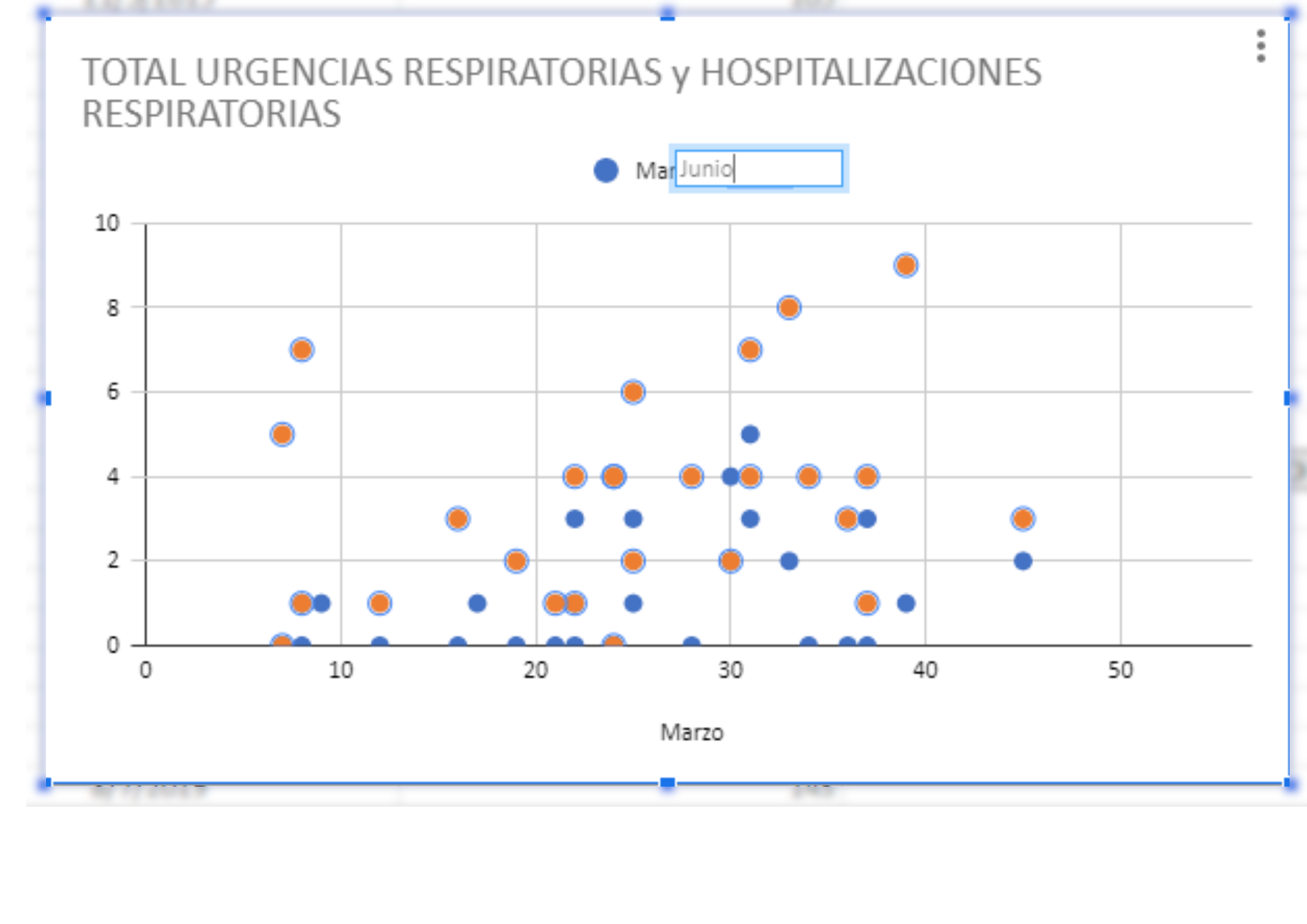 Haz doble clic en los elementos del gráfico para editar el nombre de las serie, títulos de los ejes y título del gráfico
Actividad 3
Construye la nube de puntos para las urgencias respiratorias y hospitalizaciones usando los datos de todos los días de marzo y julio de 2019, utilizando una hoja de cálculo.
Actividad 3
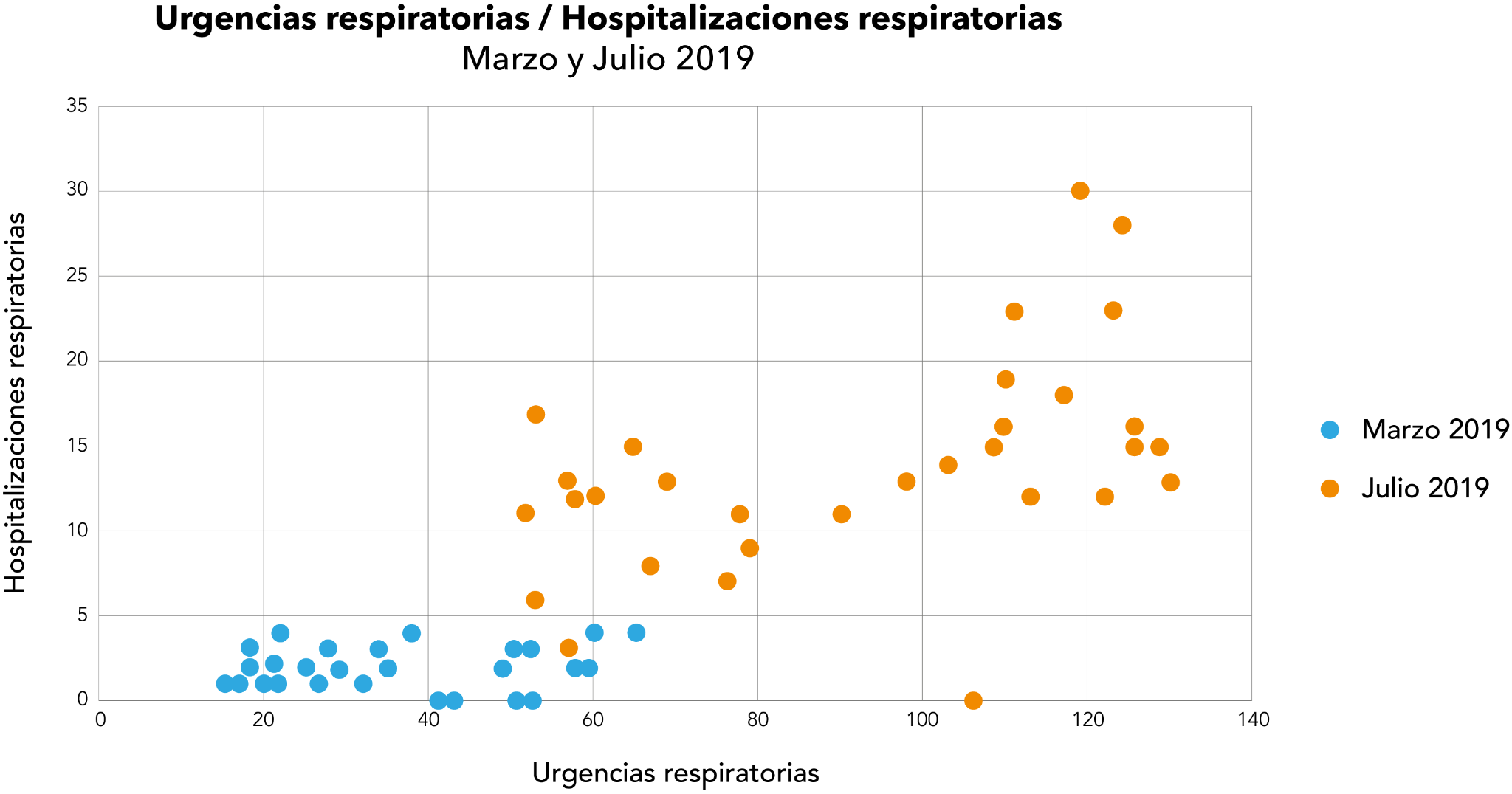 Actividad 3
a) ¿En qué rango fluctúan las variables en cada mes?
Actividad 3
Las hospitaliza- ciones variaron entre 0 y 30.
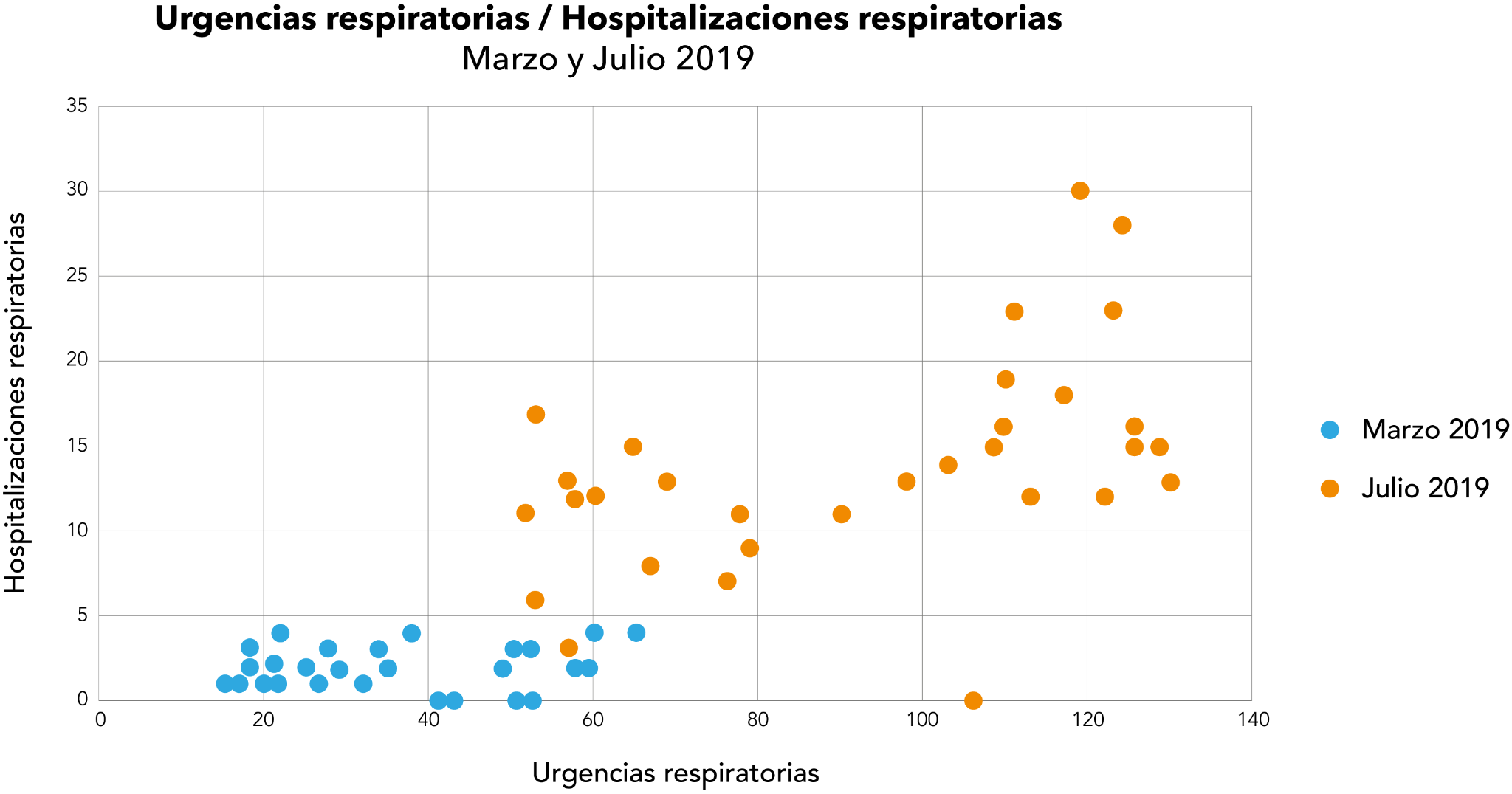 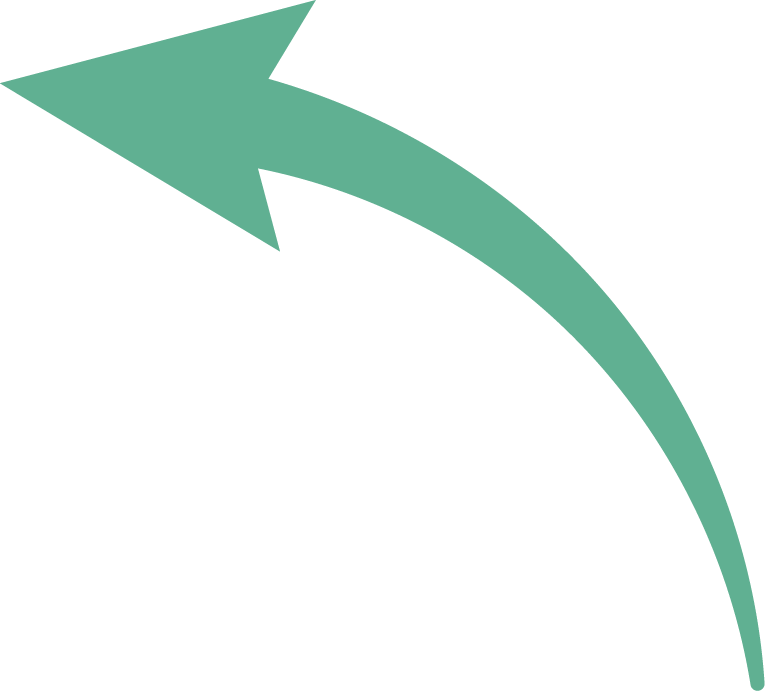 Las urgencias variaron entre 16 y 130.
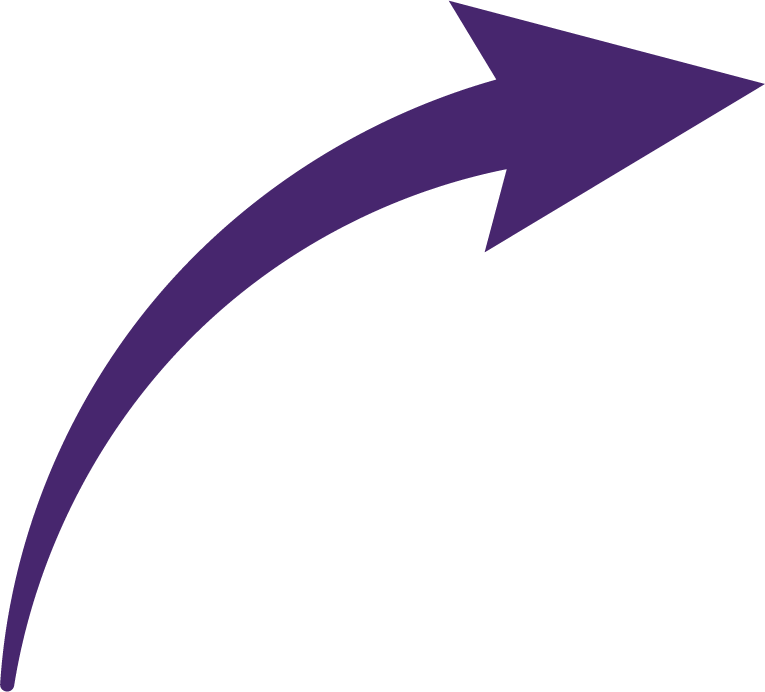 Actividad 3
b) Identifica los valores atípicos.
Actividad 3
b) Identifica los valores atípicos.
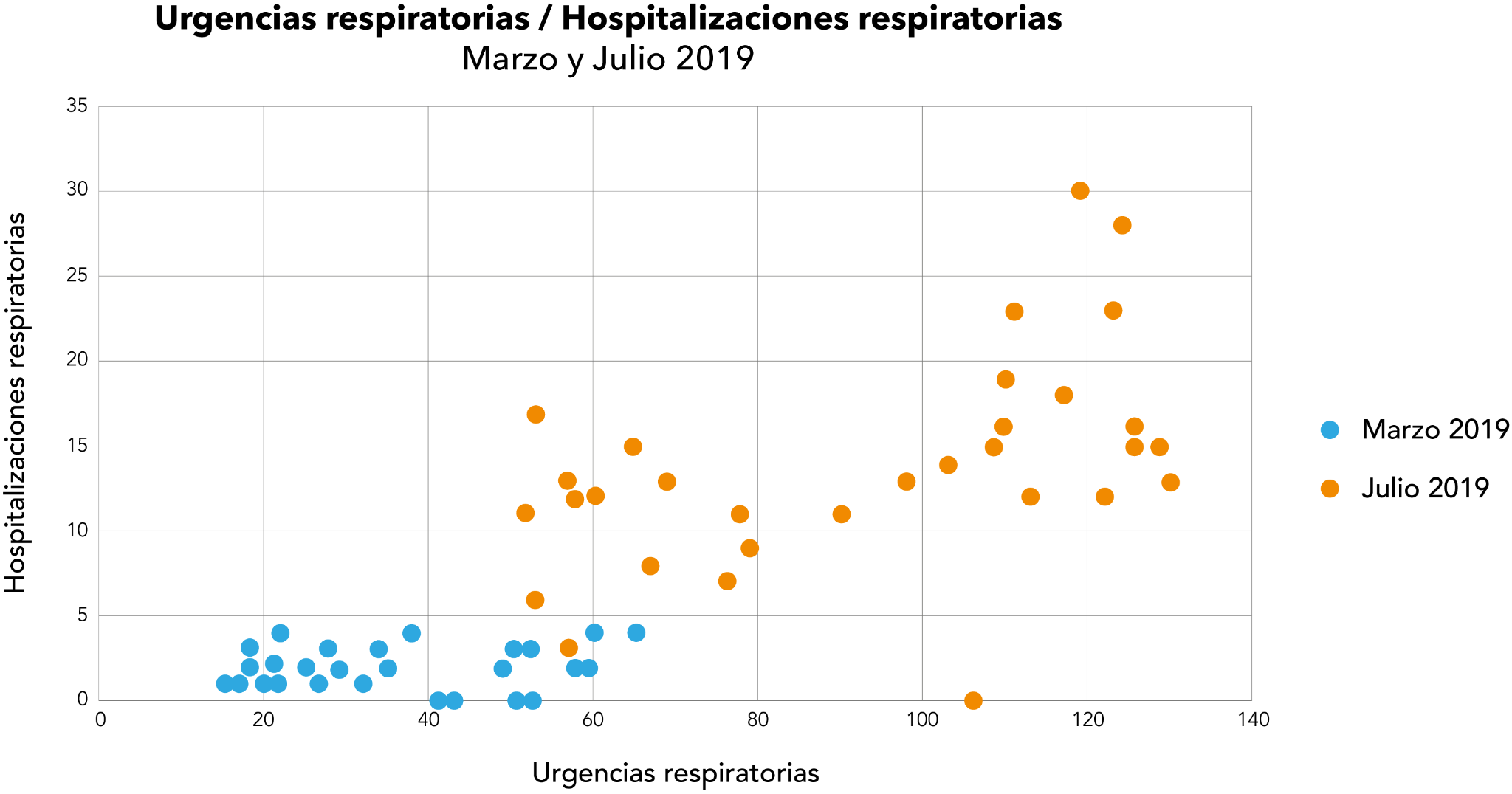 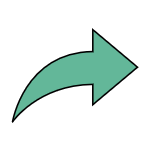 Dato atípico
Actividad 3
c) ¿En cuál mes hay más consultas y hospitalizaciones?
Actividad 3
c) ¿En cuál mes hay más consultas y hospitalizaciones?
Julio es el mes con más hospitalizaciones.
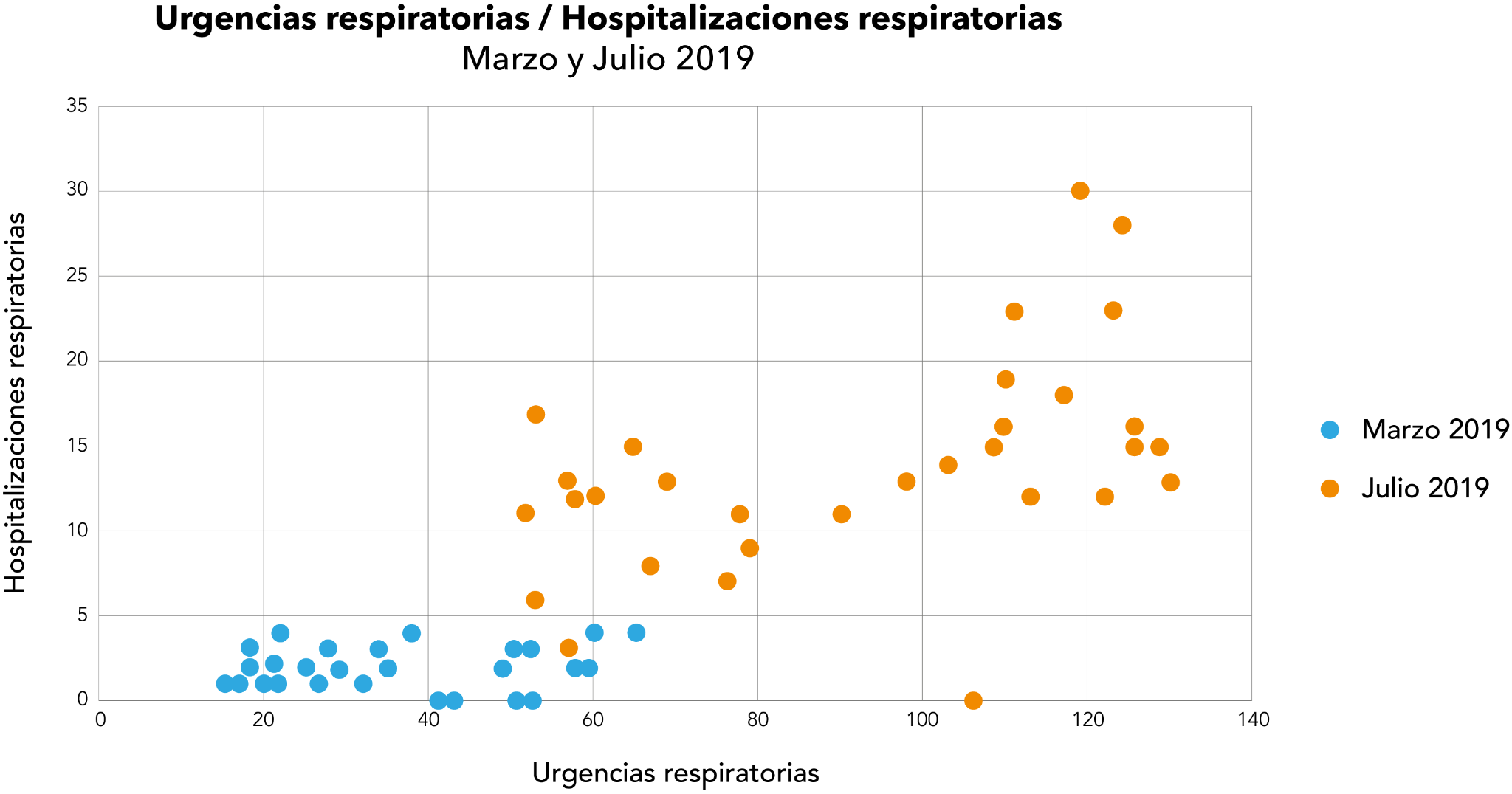 Actividad 3
d) ¿Cómo están distribuidos los puntos de marzo en comparación con los de julio?
Actividad 3
d) ¿Cómo están distribuidos los puntos de marzo en comparación con los de julio?
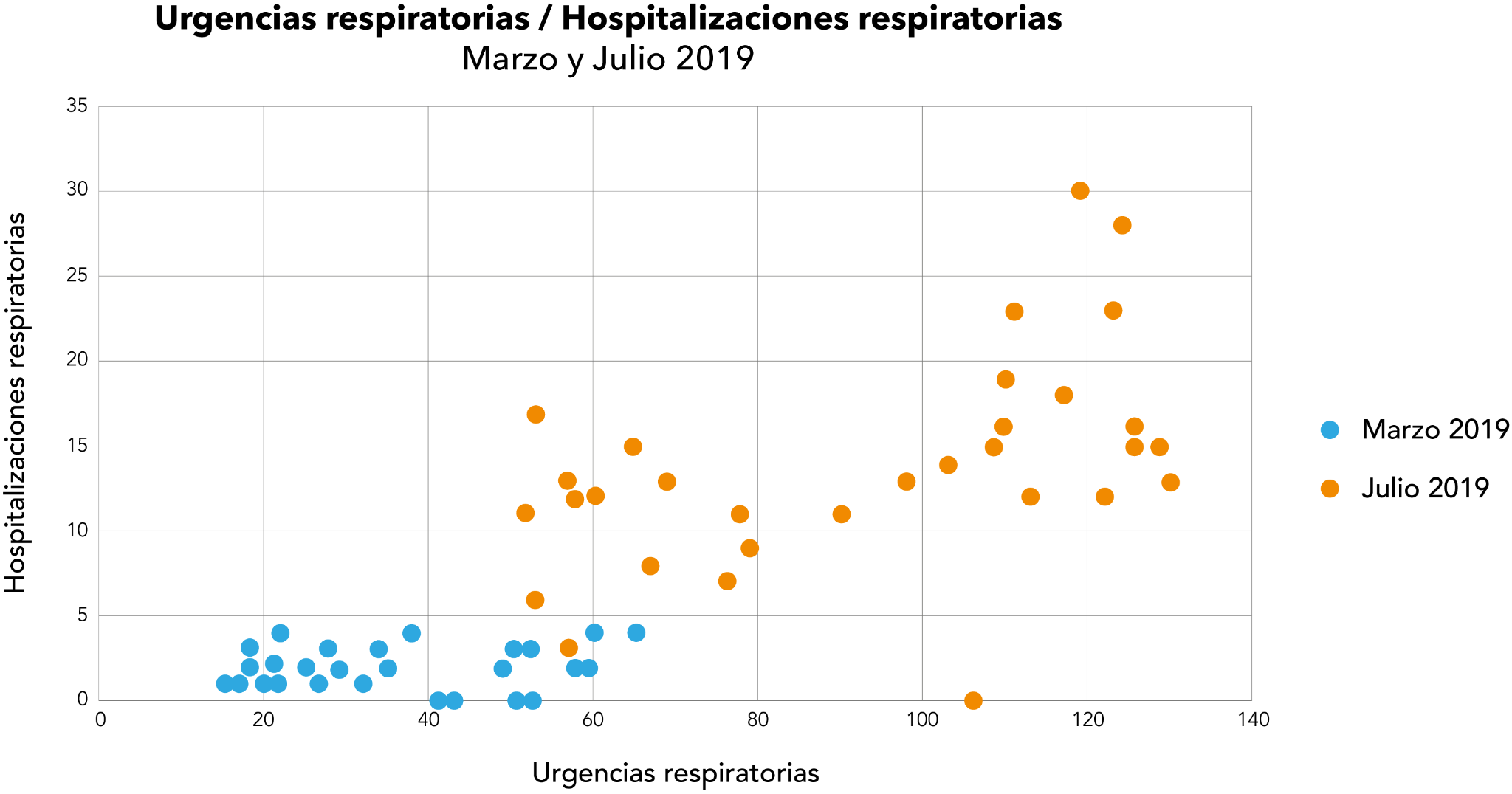 En marzo se observan pocas hospitalizaciones.
Actividad 3
e) ¿Se puede apreciar que a medida que aumentan las urgencias, también aumentan las hospitalizaciones? ¿Existe el mismo comportamiento en ambos meses?
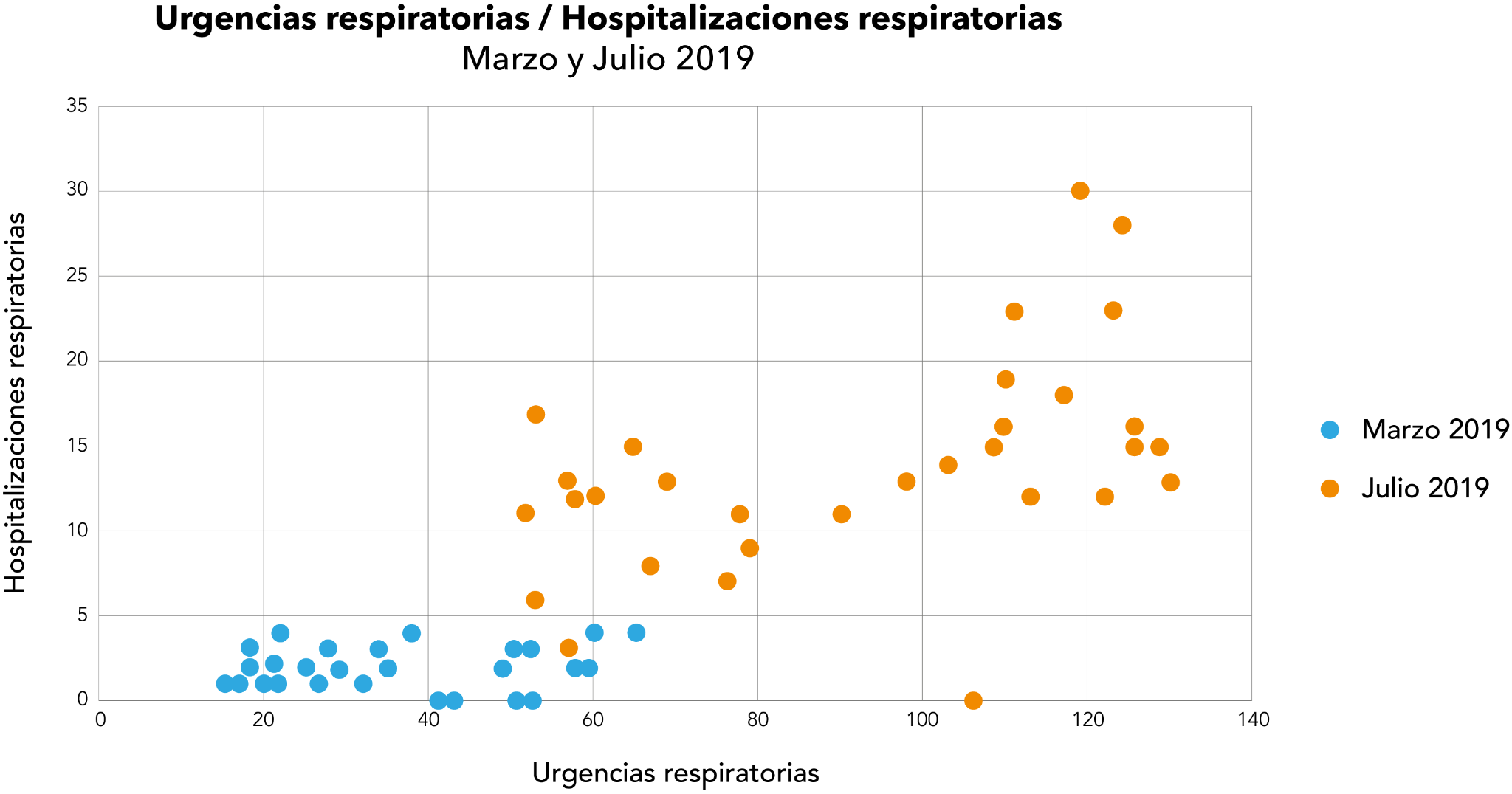 Actividad 3
e) ¿Se puede apreciar que a medida que aumentan las urgencias, también aumentan las hospitalizaciones? ¿Existe el mismo comportamiento en ambos meses?
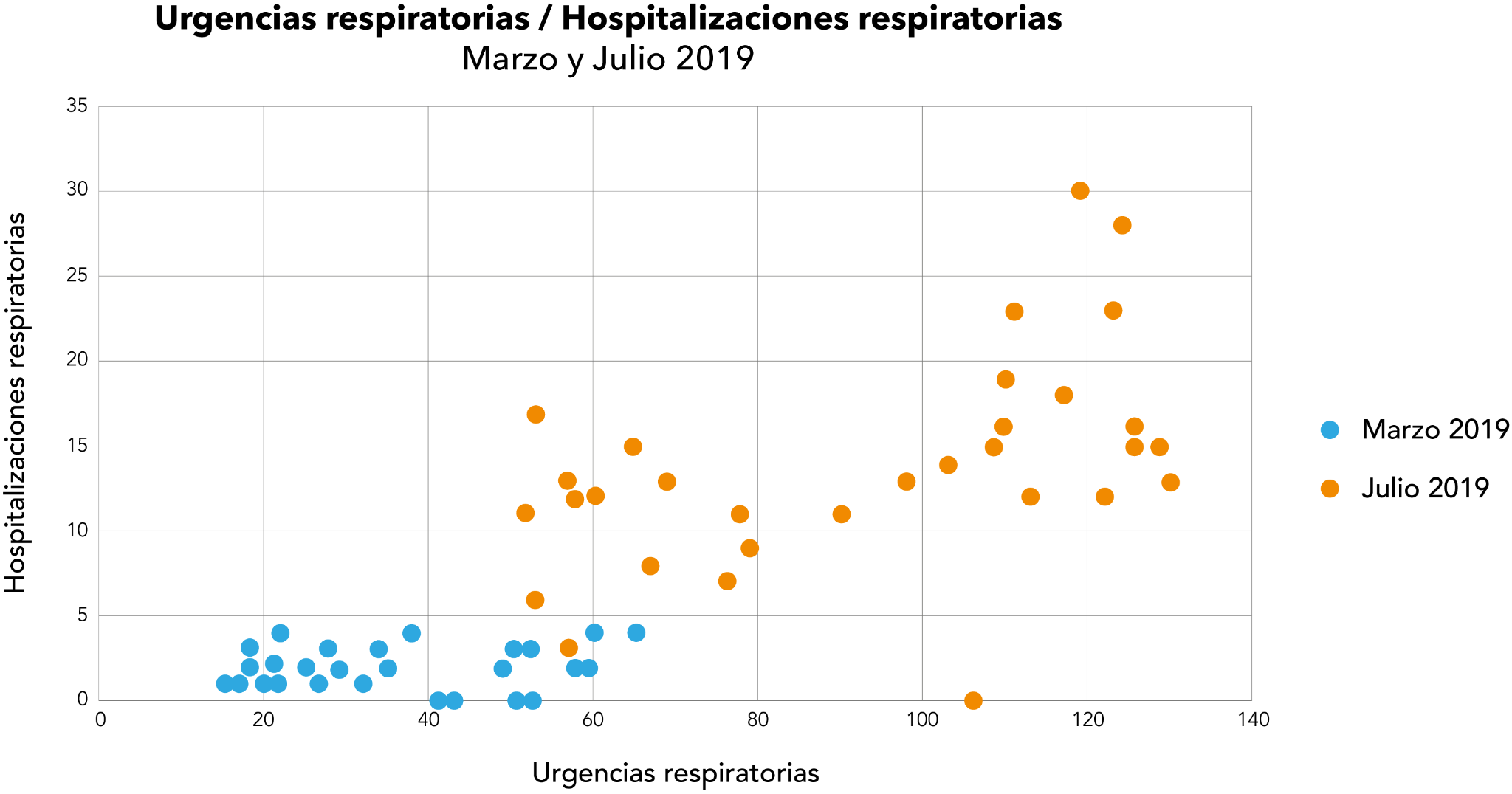 En julio a más consultas de urgencias, más hospitalizaciones.
En marzo no se observan tendencias entre las variables.
Actividad 4
¿Qué diferencias observaste entre el análisis de datos a partir de una tabla respecto de su visualización en una nube de puntos?
Actividad 4
¿Qué diferencias observaste entre el análisis de datos a partir de una tabla respecto de su visualización en una nube de puntos?
Información detallada y pormenorizada de los datos.
Permiten filtrar los datos y trabajarlos estadísticamente.


Perspectiva inmediata y visual de las relaciones y patrones en los datos.  
Facilita la identificación rápida de tendencias y puntos que se apartan del comportamiento general de los datos (valores atípicos).
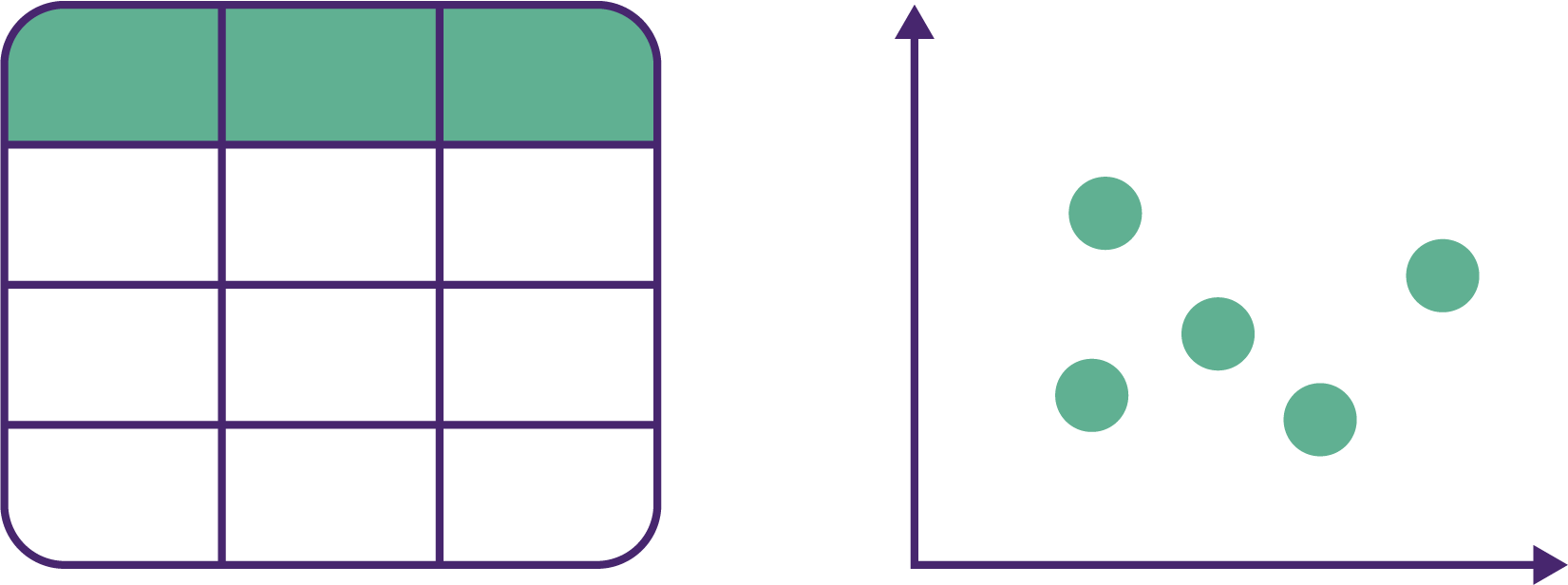 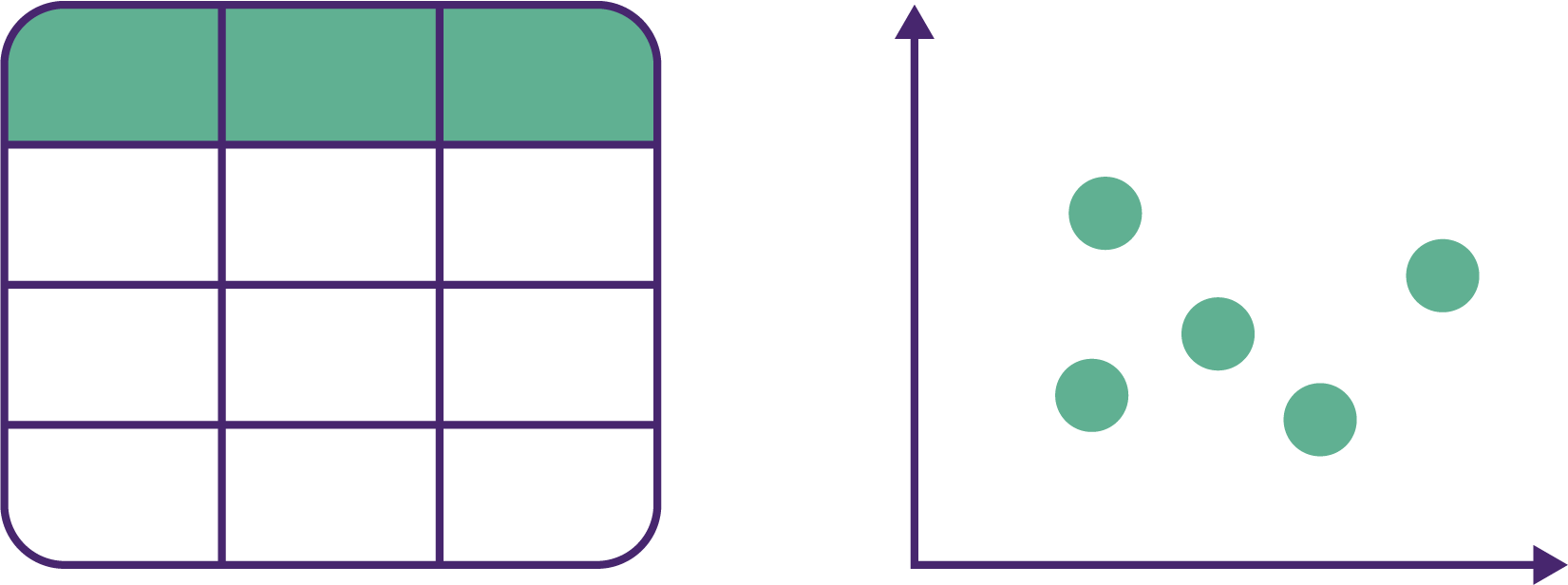 Actividad 4
¿Qué diferencias observaste entre el análisis de datos a partir de una tabla respecto de su visualización en una nube de puntos?
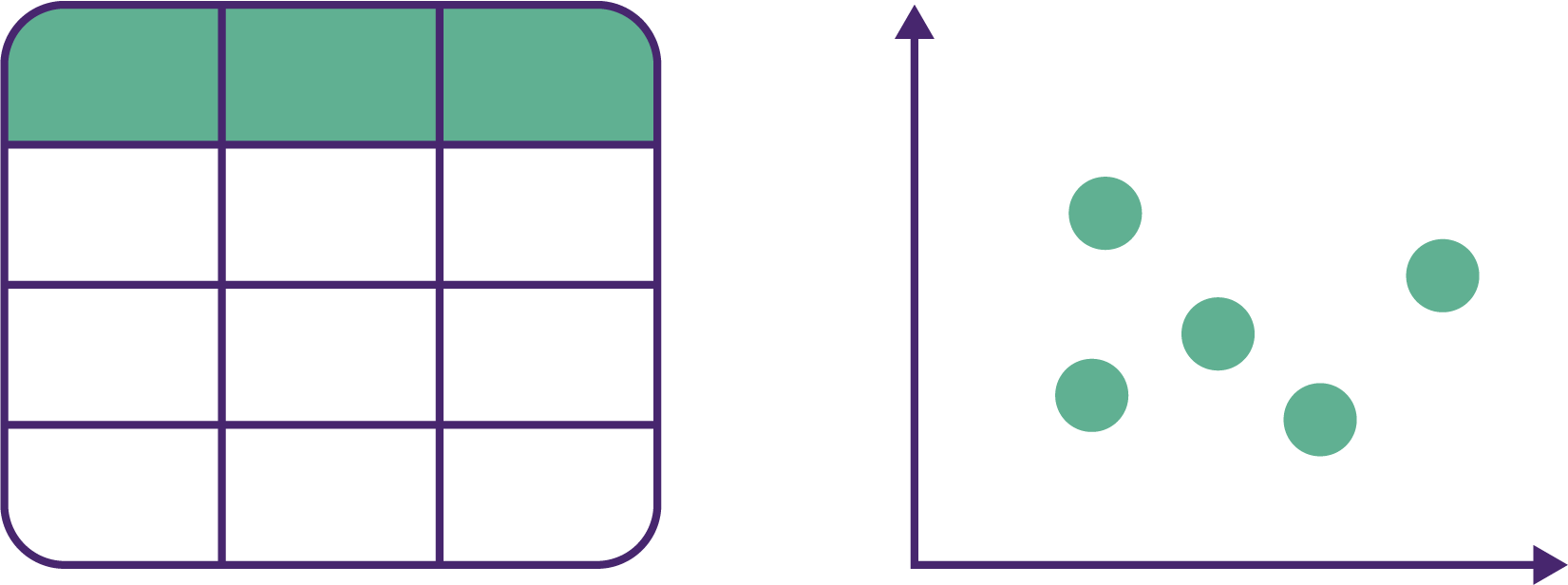 La combinación de ambos enfoques puede enriquecer significativamente la comprensión global de los datos y respaldar decisiones informadas.
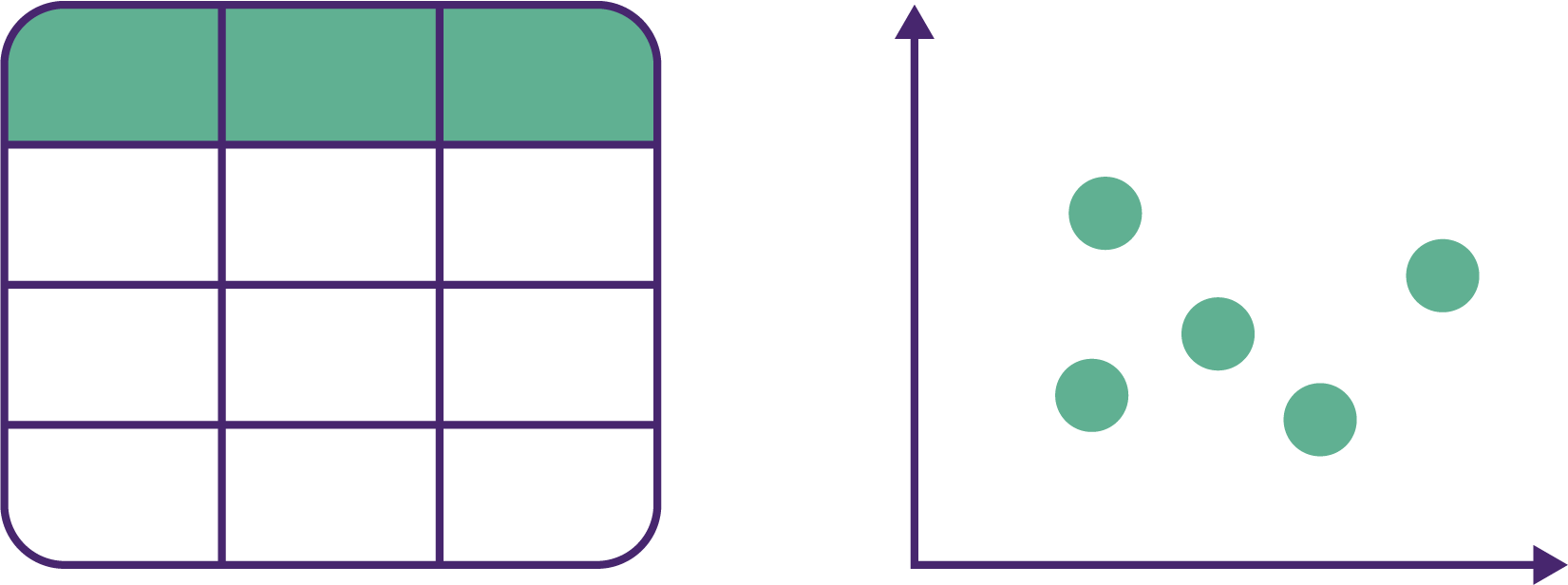 Sistematización
La nube de puntos es un gráfico en el plano cartesiano donde cada punto representa una observación que involucra dos variables relacionadas. 
Esta representación facilita la identificación de patrones, tendencias, correlaciones y valores atípicos.
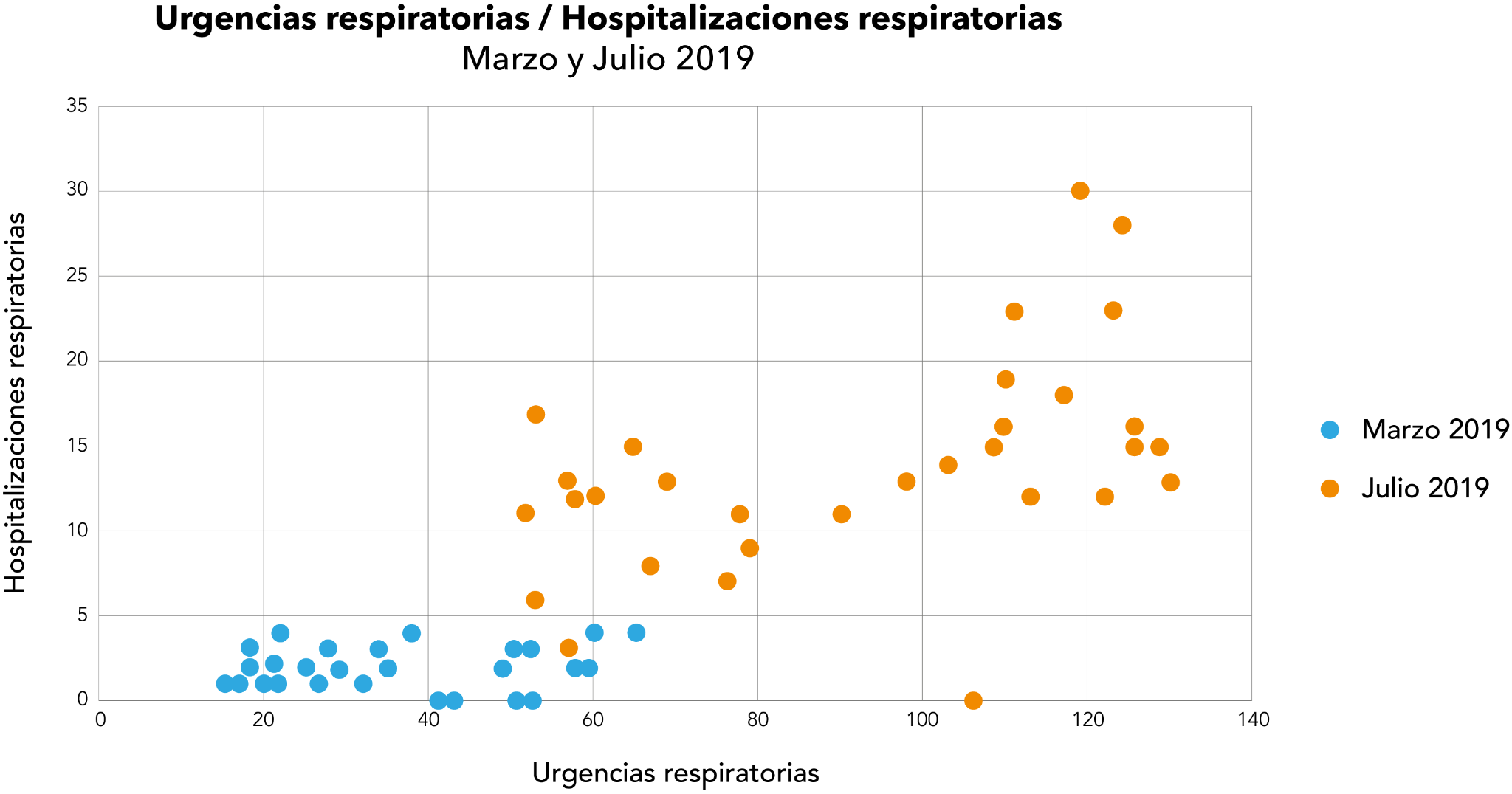 Sistematización
Llevar a cabo la nube de puntos utilizando software de hojas de cálculo logró ser  una manera eficiente y precisa para representar la relación entre variables.
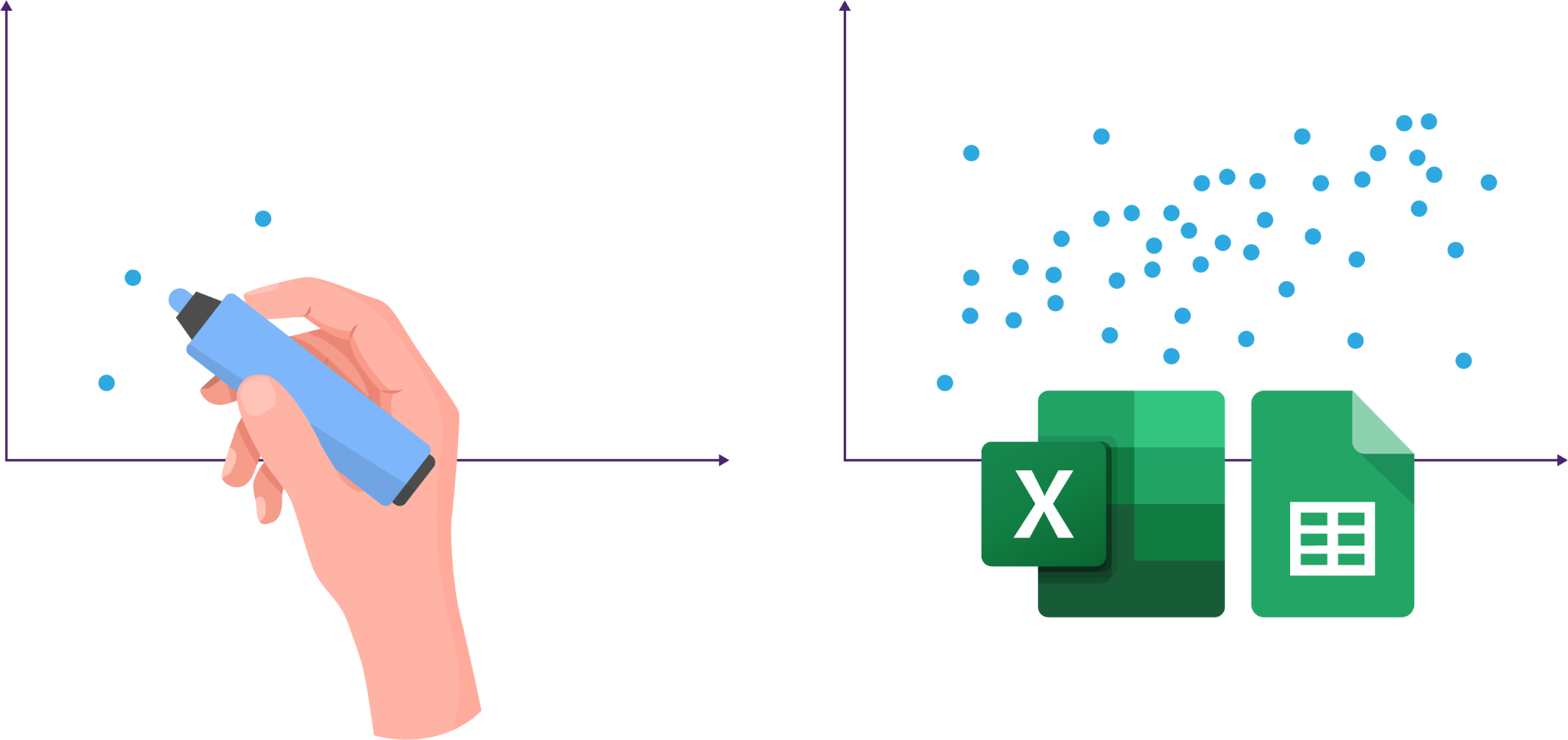 Sistematización
La decisión de emplear nubes de puntos o tablas depende estrechamente del contexto particular y de los objetivos específicos de la aplicación. La nube de puntos, como visualización gráfica, brinda una perspectiva inmediata y visual de las relaciones y patrones presentes en los datos.
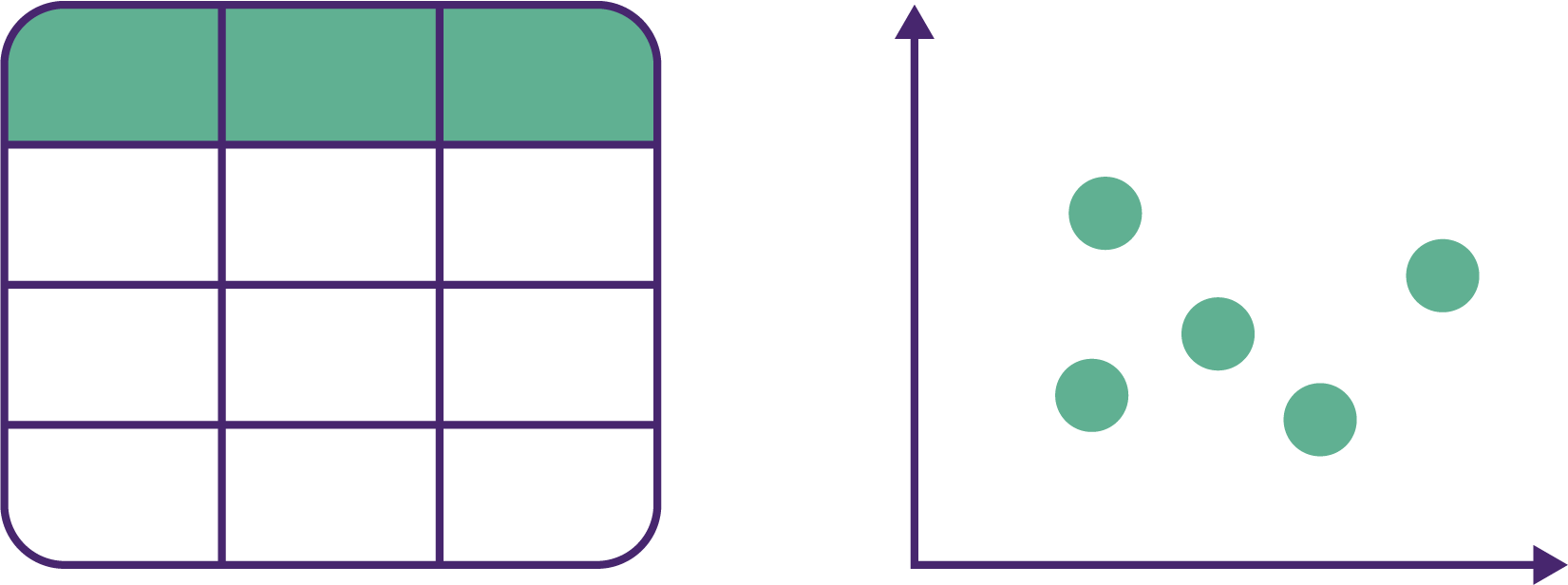 Sistematización
Al analizar los datos de los militares hospitalizados durante la Guerra de Crimea, Florence Nightingale se convirtió en una pionera en el uso de estadística en las ciencias de la salud. Hoy en día, existen diversas entidades dedicadas al estudio y análisis de datos relacionados con la salud pública.
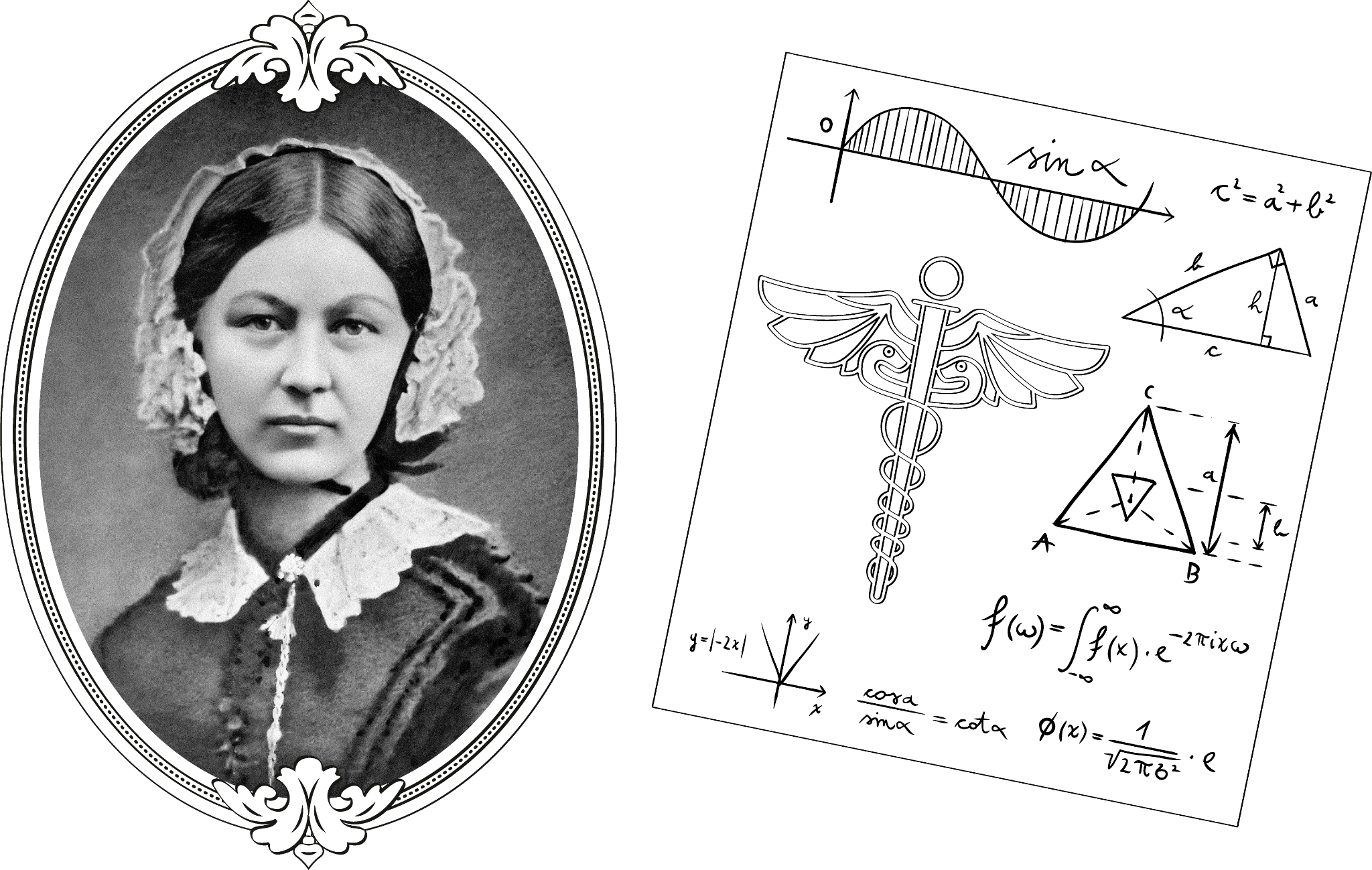 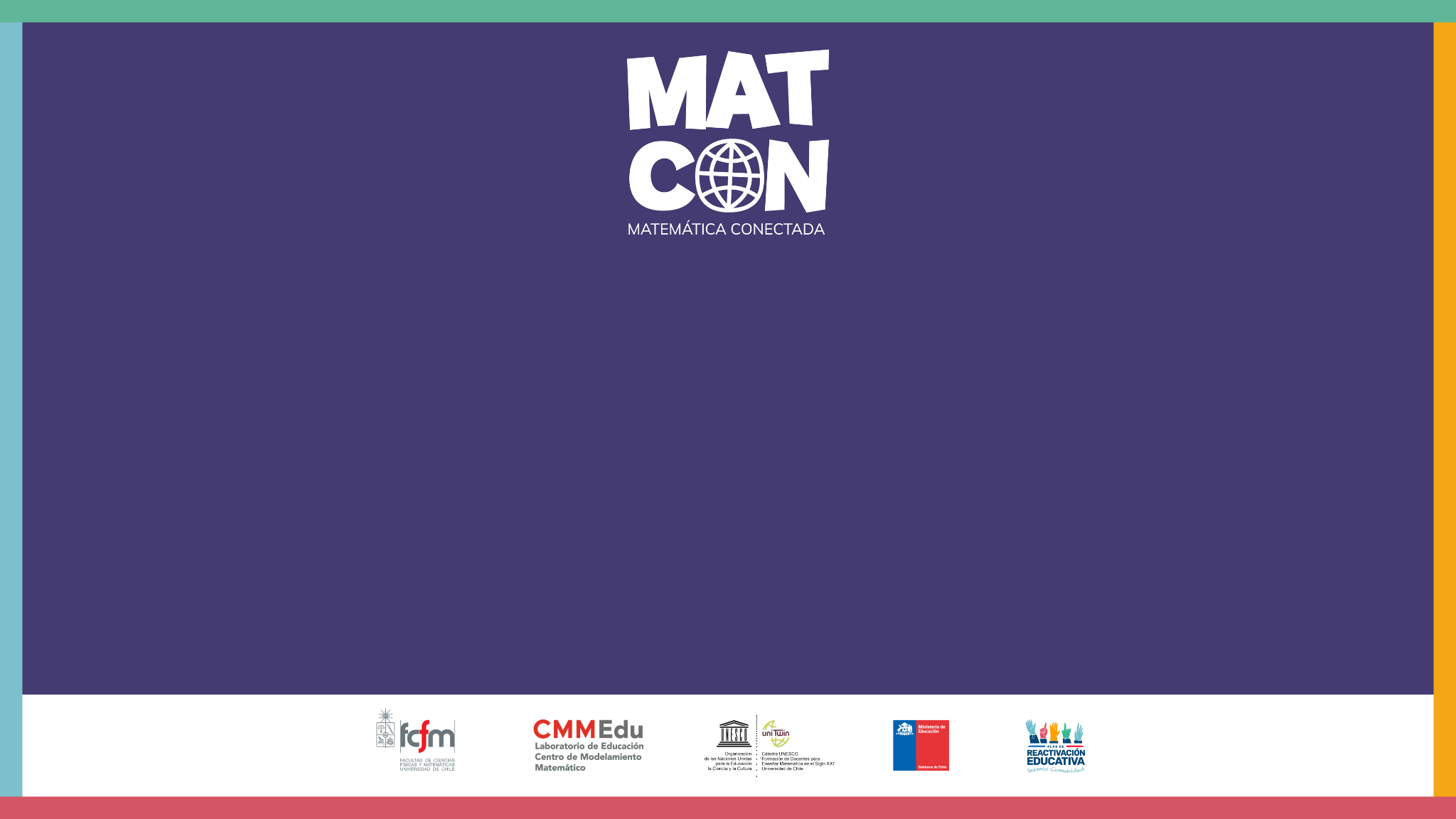 Urgencias respiratorias